REGRAS PARA APRESENTAÇÃO DE SLIDES – TCM CONTABILIDADE
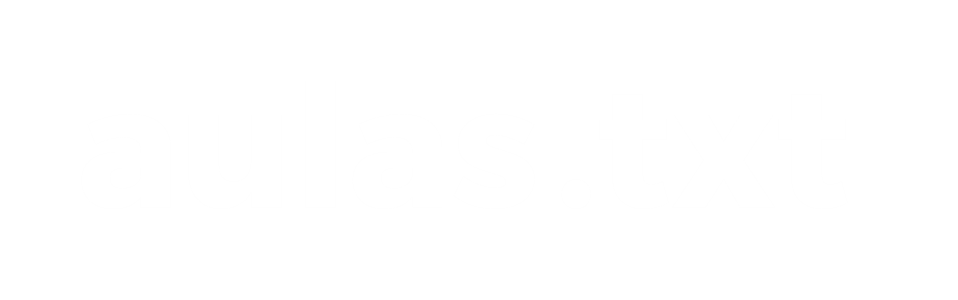 Este é um modelo de base para a criação dos slides para apresentação do TCM de Contabilidade.

Você poderá escolher os modelos de slide que preferir para a sua apresentação! Não tenha medo de excluir aqueles que não for utilizar.

Se quiser, monte um template personalizado ou utilize um existente. Só não se esqueça de incluir todos os itens que serão apresentados:
Capa = 1º Slide
   a) Título do Trabalho  = Nome da sua empresa
    b) Subtítulo = TCM – Contabilidade – 2020/1
    c) Nome de todos os integrantes do grupo
    d) Logo da sua empresa
2) Slides de Conteúdo
   a) Título do Slide
    b) Textos, tópicos, tabelas, imagens...

Você poderá utilizar quantos slides quiser! No entanto, é altamente recomendável que se mantenha um padrão nos mesmos (identidade visual).
3) Referências Bibliográficas = Penúltimo Slide
   a) Título do Slide
    b)  Insira todas as referências de sites, livros, artigos e recursos que você utilizou para fazer o trabalho. As referências devem ser colocadas nas regras da ABNT

Caso as referências ocupem mais de um slide, mantenha o cabeçalho em todos eles
4) Slide Final
   a) Insira a logo da sua empresa junto ao slogan. Se quiser, poderá inserir também uma mensagem de agradecimento.
Caso queira baixar esta apresentação para a utilização em outros projetos, fique a vontade!

As imagens utilizadas como fundo para as apresentações estão disponíveis no site das aulas.
Esta apresentação é o exemplo de uma agência de viagens. Utilize o slide como referência para montar o seu projeto!
Não se esqueça de exportar sua apresentação para o formato pdf quando finalizarem todo o trabalho!
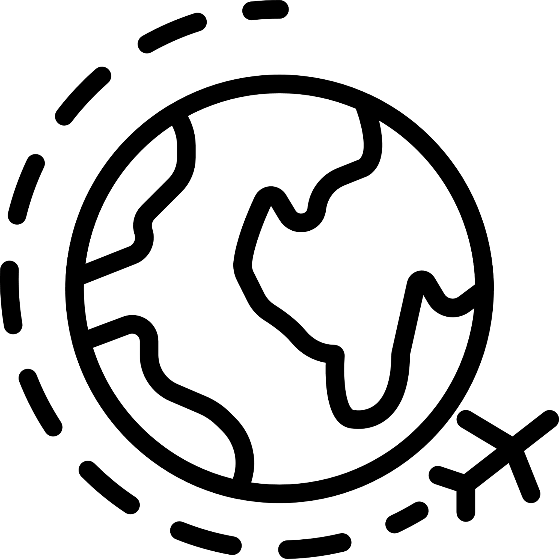 TravelGO
TCM – Contabilidade – 2020/1
Hudson Uriel Ferreira
TravelGO
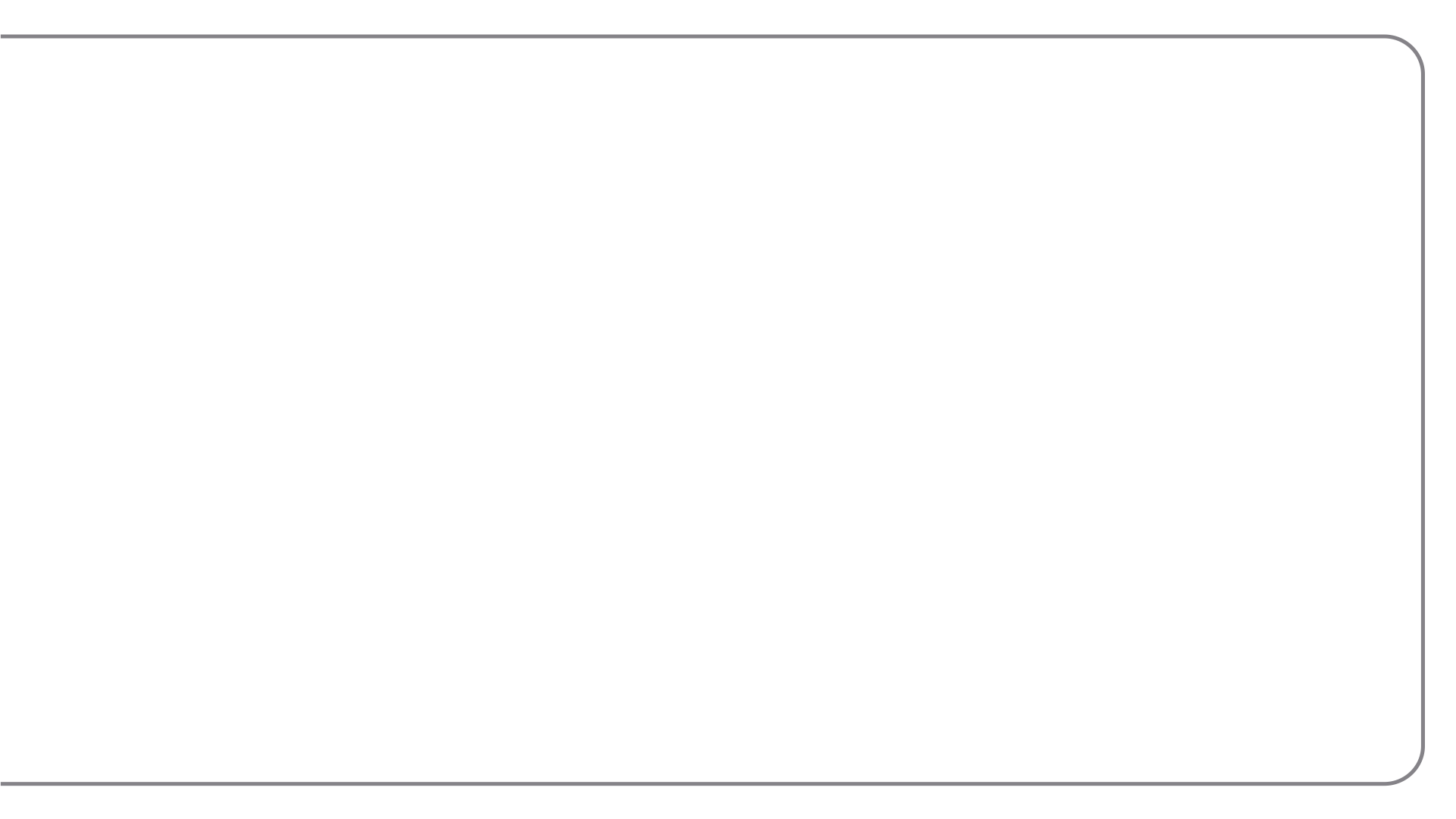 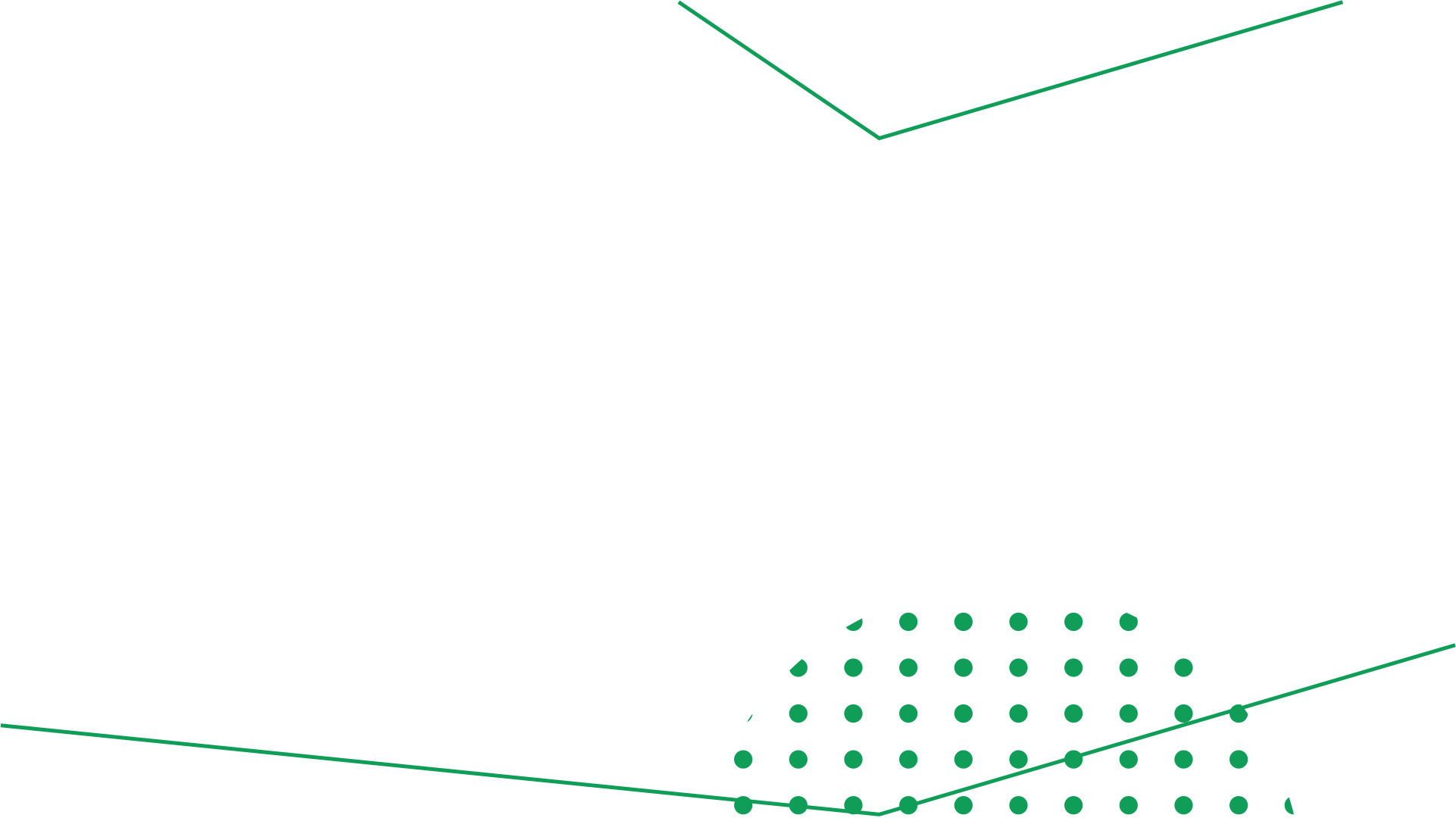 A Empresa
Conheça a TravelGO!
A TravelGo é uma agência de turismo especializada em oferecer pacotes de viagens nacionais e internacionais.

Sua sede está localizada em Contagem - MG e possui filiais distribuídas por todo  Brasil.

Foi fundada em 2002 por Eduarda Linda da Silva e Antônio Luiz Sossegado da Lua.
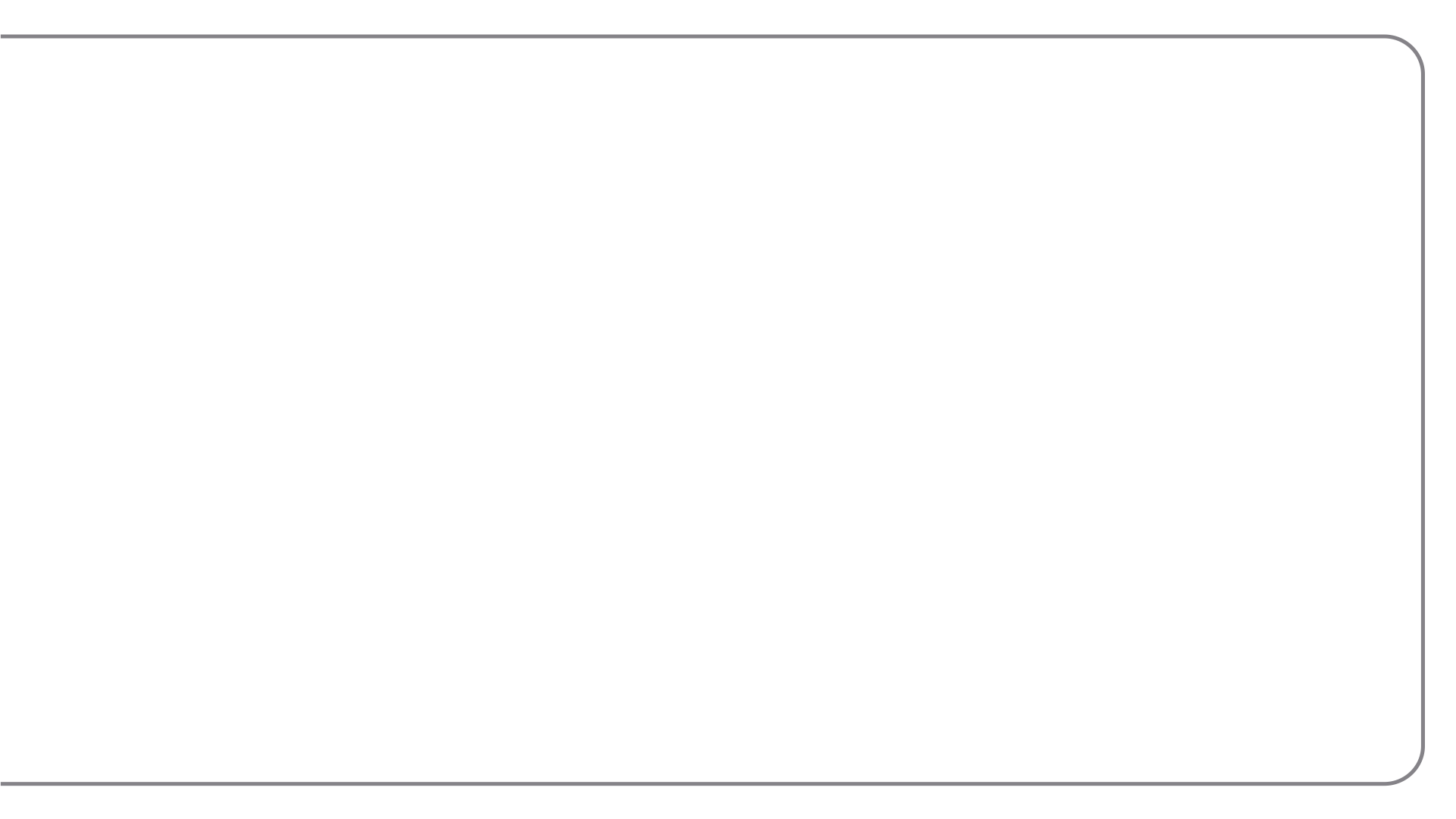 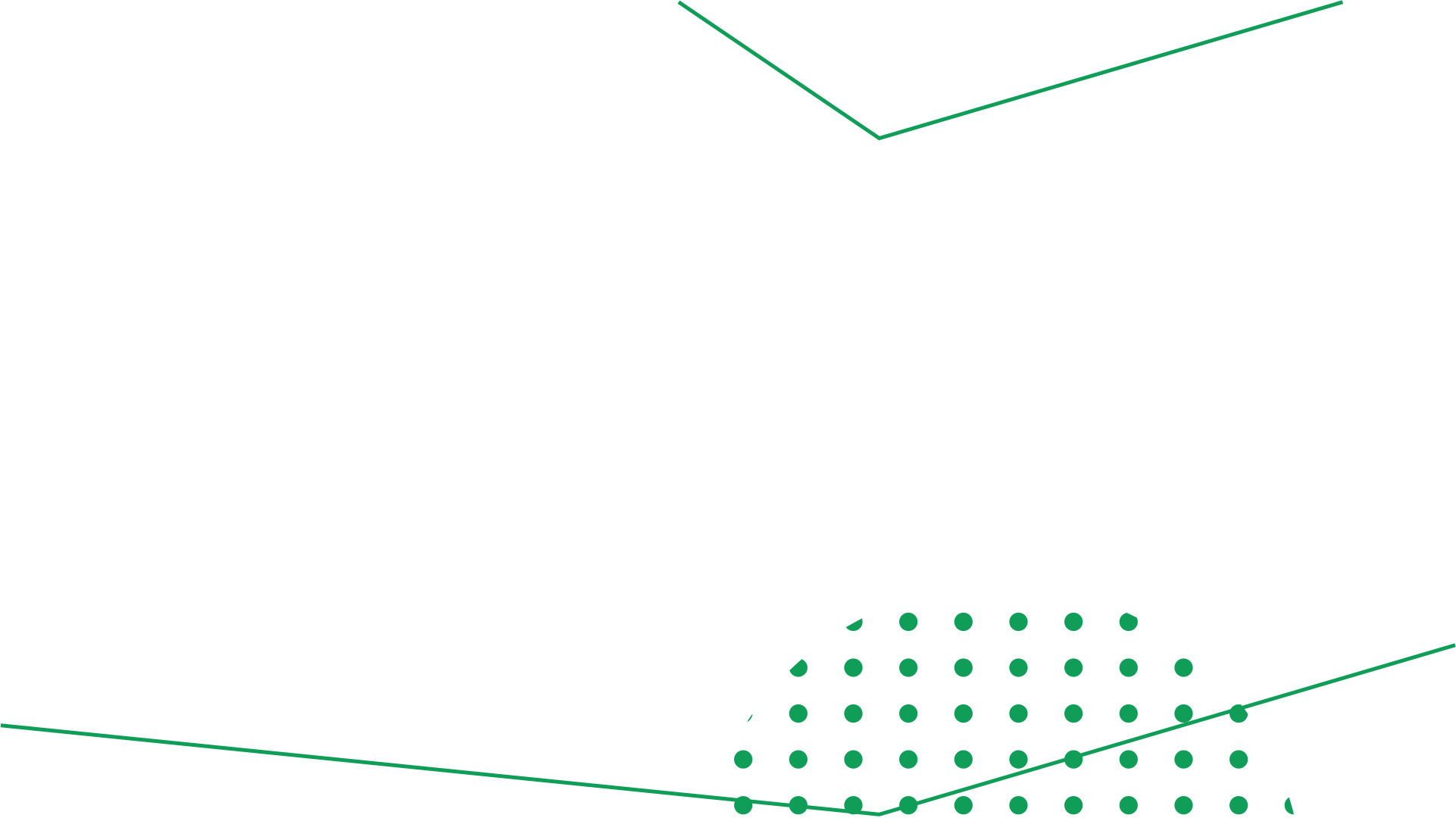 Departamentos
A TravelGo é composta por 4 diferentes departamentos:

Depto. Administrativo e Contábil: formado pelos gerentes, sócios e contadores da empresa;
Departamento Jurídico e Financeiro: formado pelos gerentes e advogados, que cuidam dos contratos e aquisições referentes a empresa;
Departamento Comercial e de Vendas: formado pelos gerentes de marketing, publicitários e vendedores;
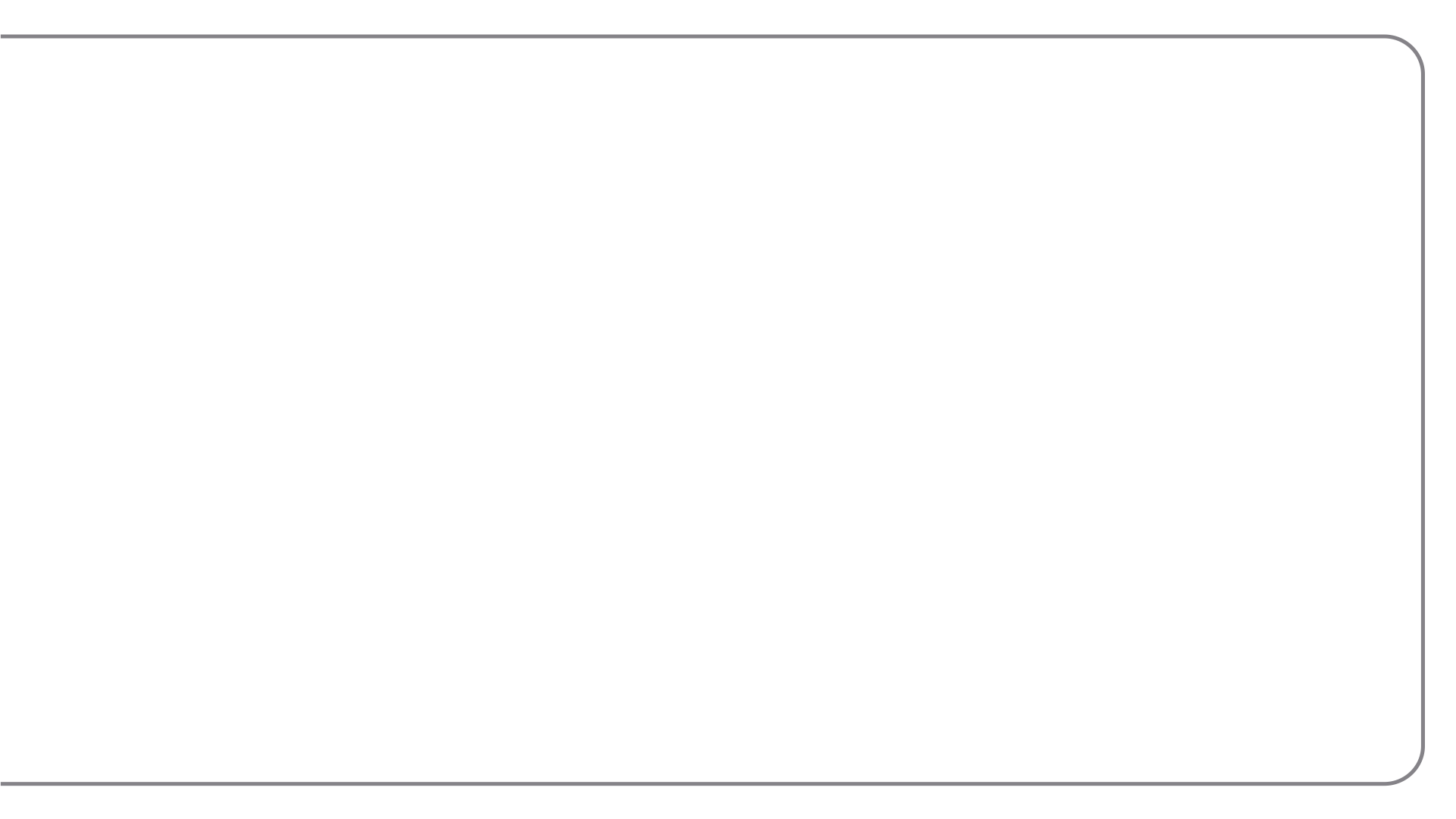 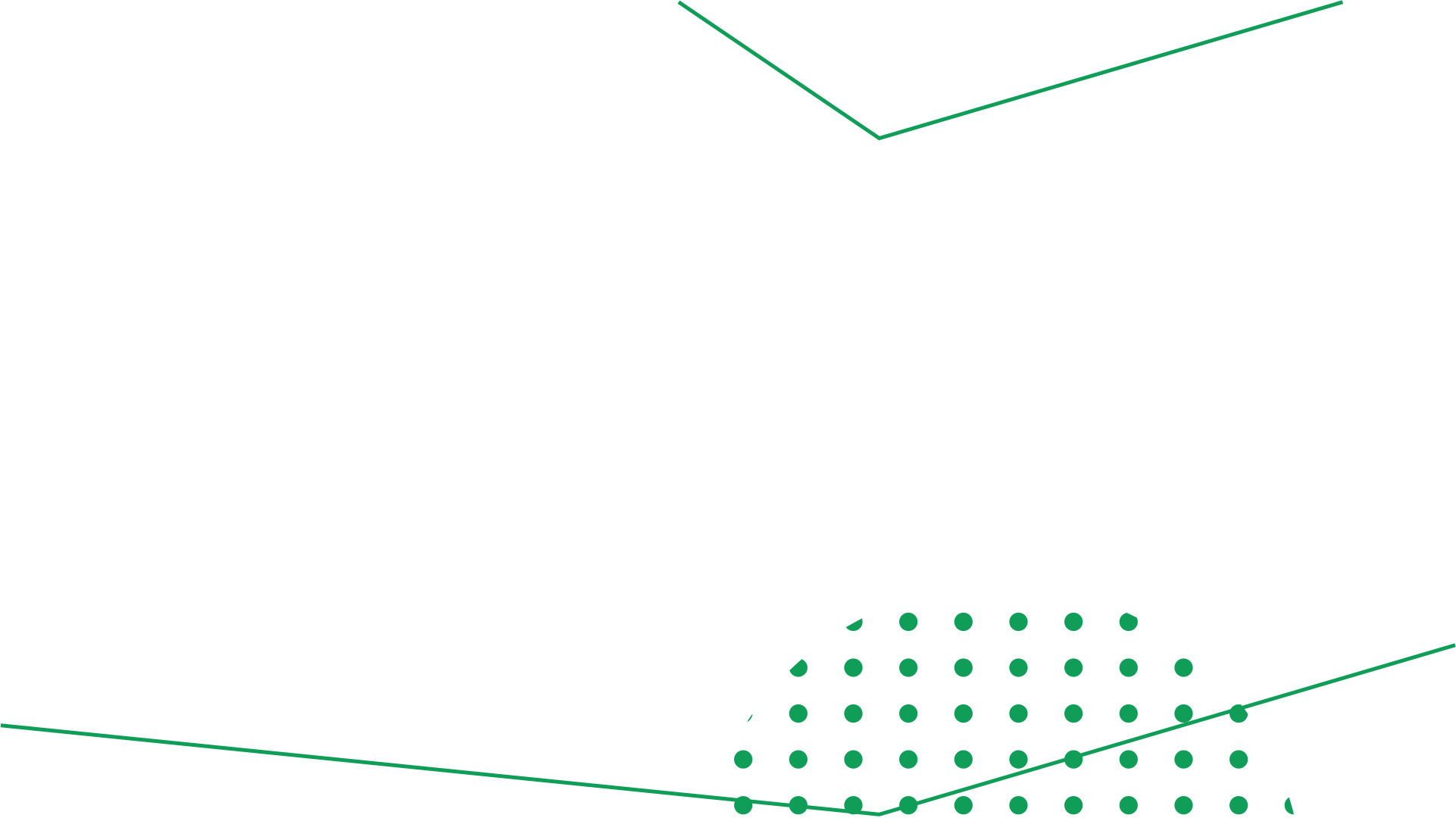 Departamentos
A TravelGo é composta por 4 diferentes departamentos:

Depto. de Turismo: formado por guias de turismo, pilotos, motoristas, intérpretes, enfermeiros, cozinheiros e outros profissionais técnicos que cuidam e auxiliam 1os clientes em suas viagens.
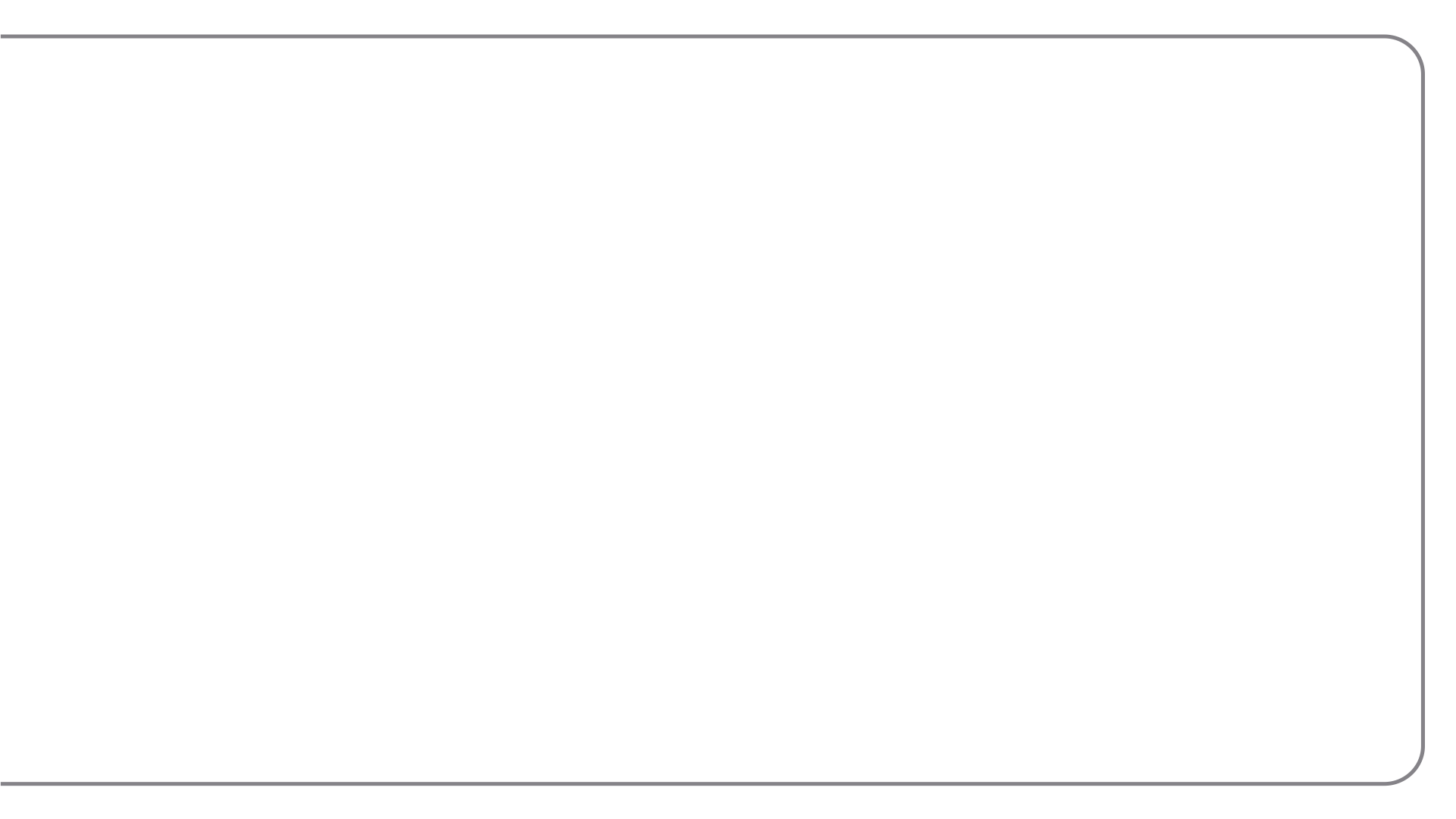 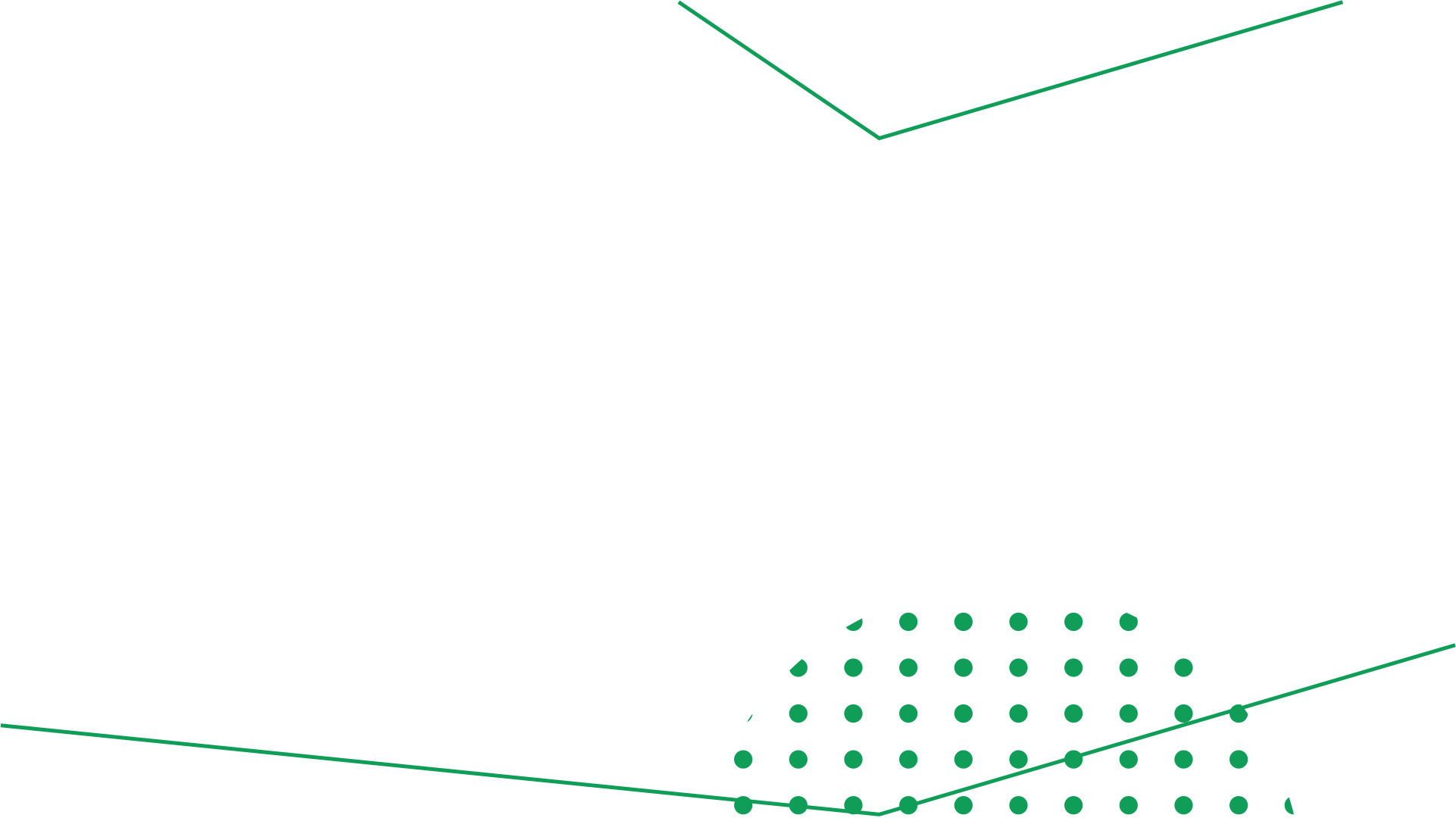 Organograma
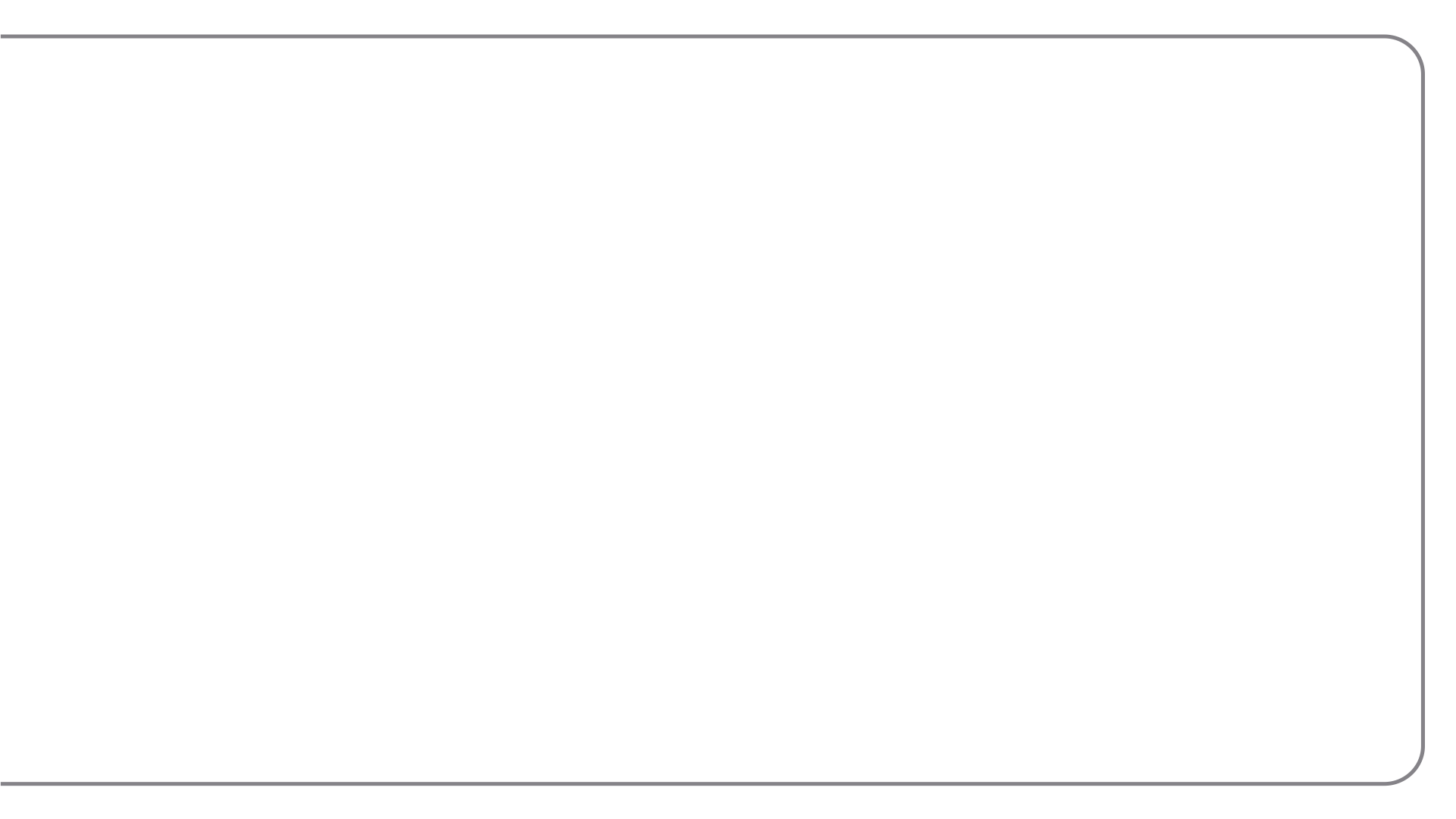 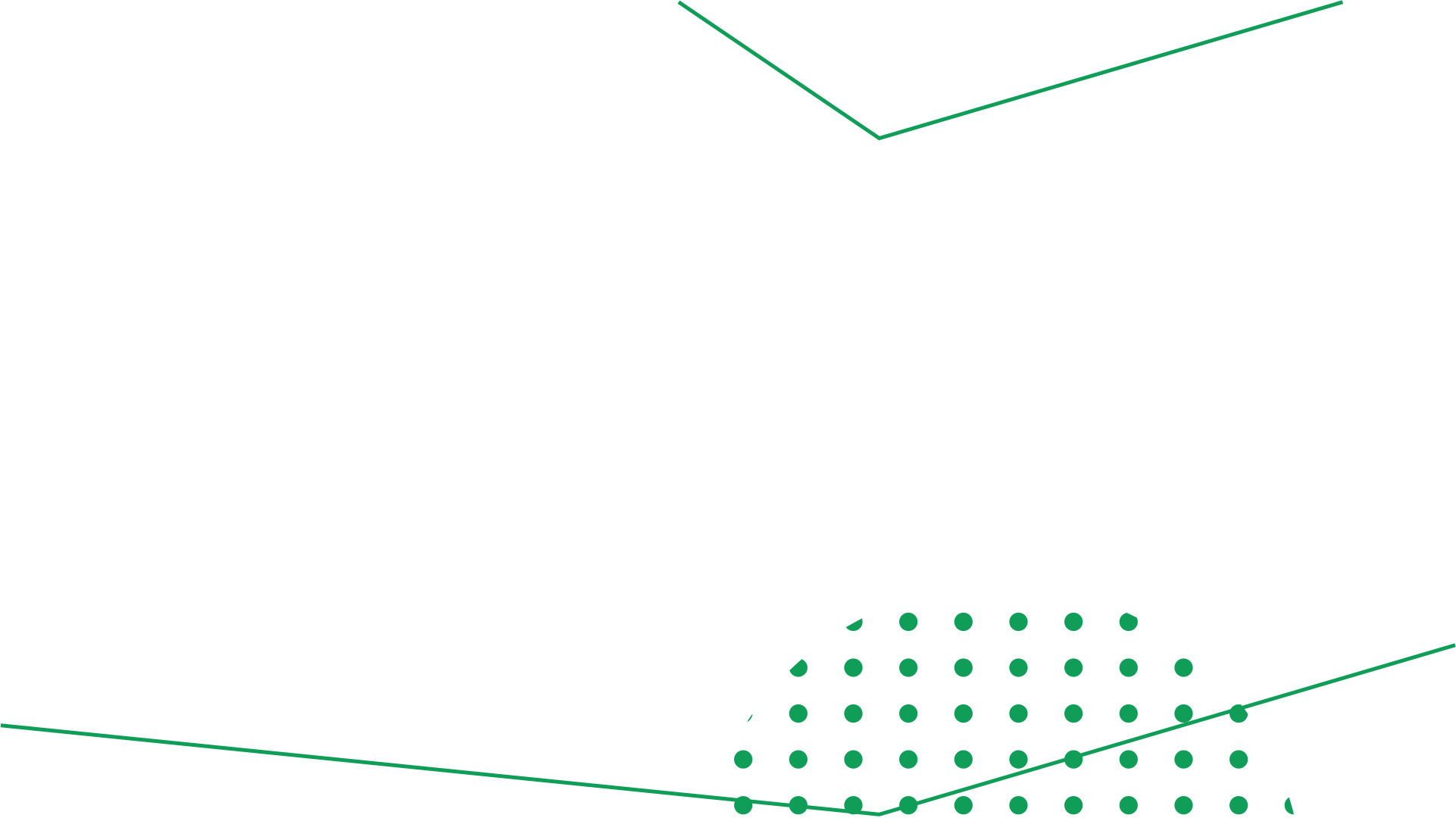 Nossos Produtos
A TravelGO oferta pacotes de viagem nacionais e internacionais, de duração entre 1 semana e 3 meses. Os nossos principais pacotes internacionais são:
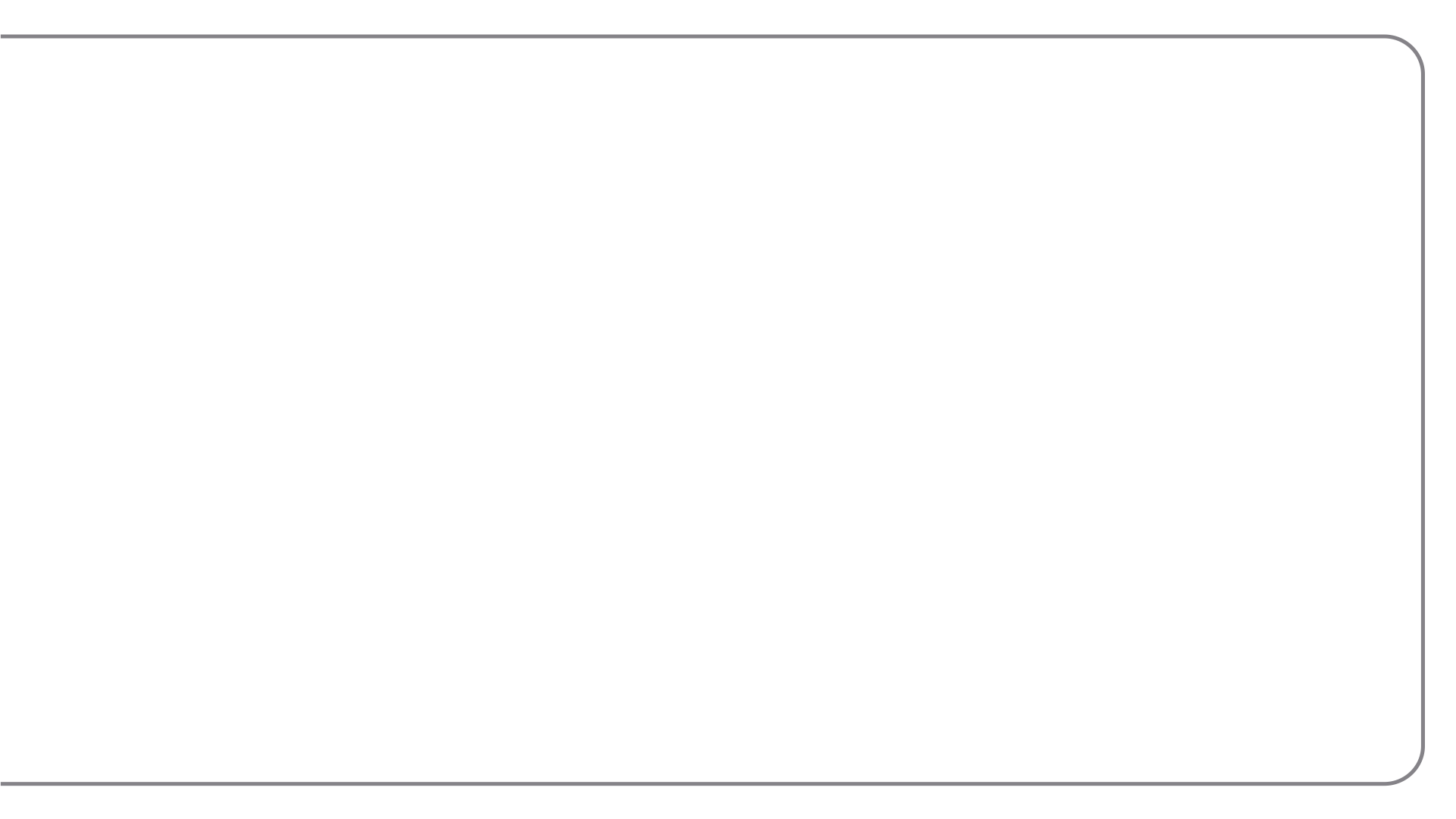 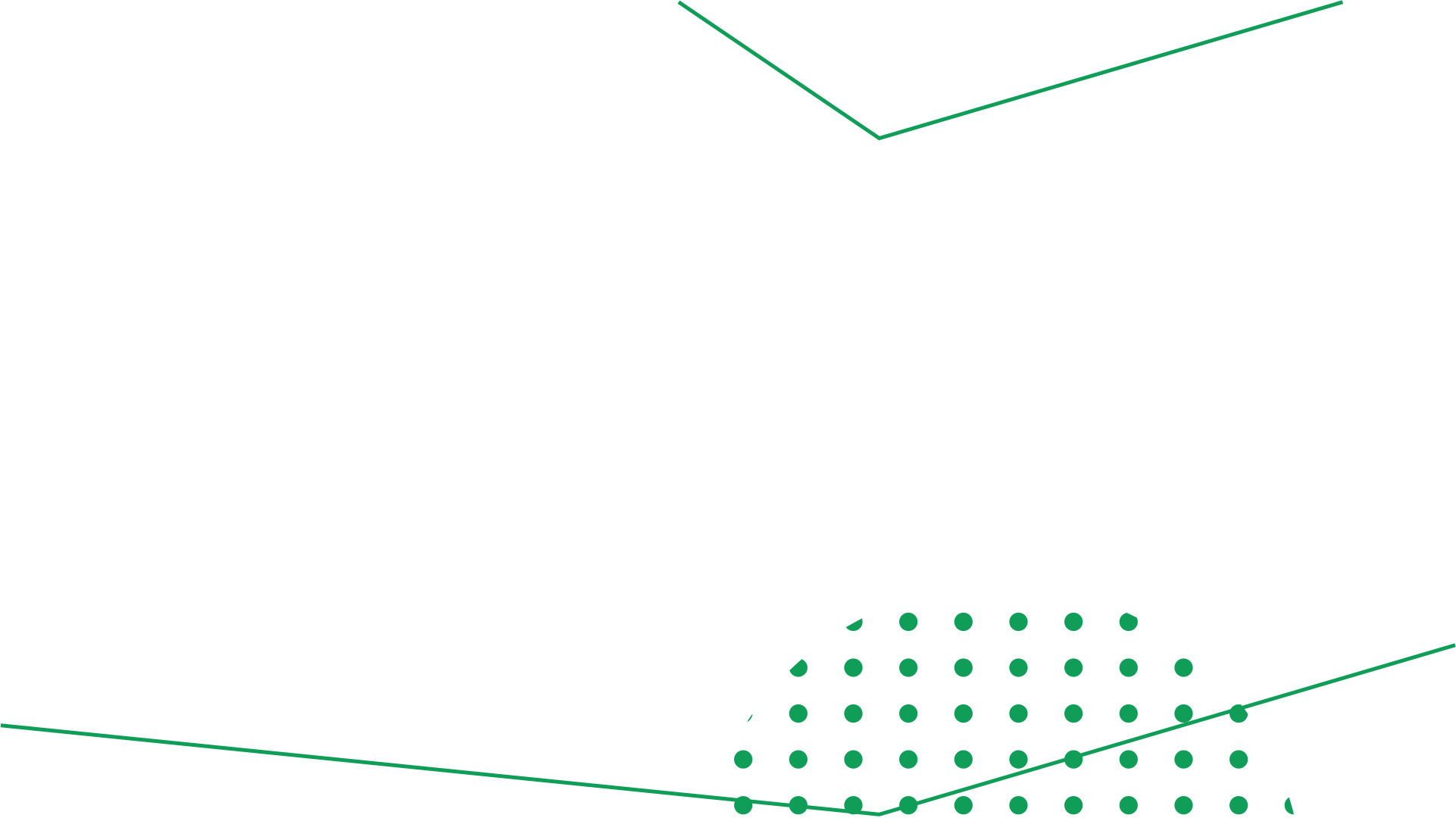 Pacotes Internacionais
Conheça o mundo com a TravelGO!
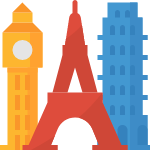 PACOTE EUROPA =3 meses de viagens pela Europa (ITÁLIA, FRANÇA, SUIÇA E PORTUGAL) = R$ 7.500,00/pessoa

PACOTE ÁSIA = 3 meses de viagens pelo oriente (CHINA, JAPÃO, ÍNDIA, TAILÂNDIA) = R$ 12.500/pessoa
PACOTE EUA = 2 meses de viagens pelos EUA (DISNEY, LAS VEGAS, HOLLYWOOD, NY) = R$ 4.500,00/pessoa
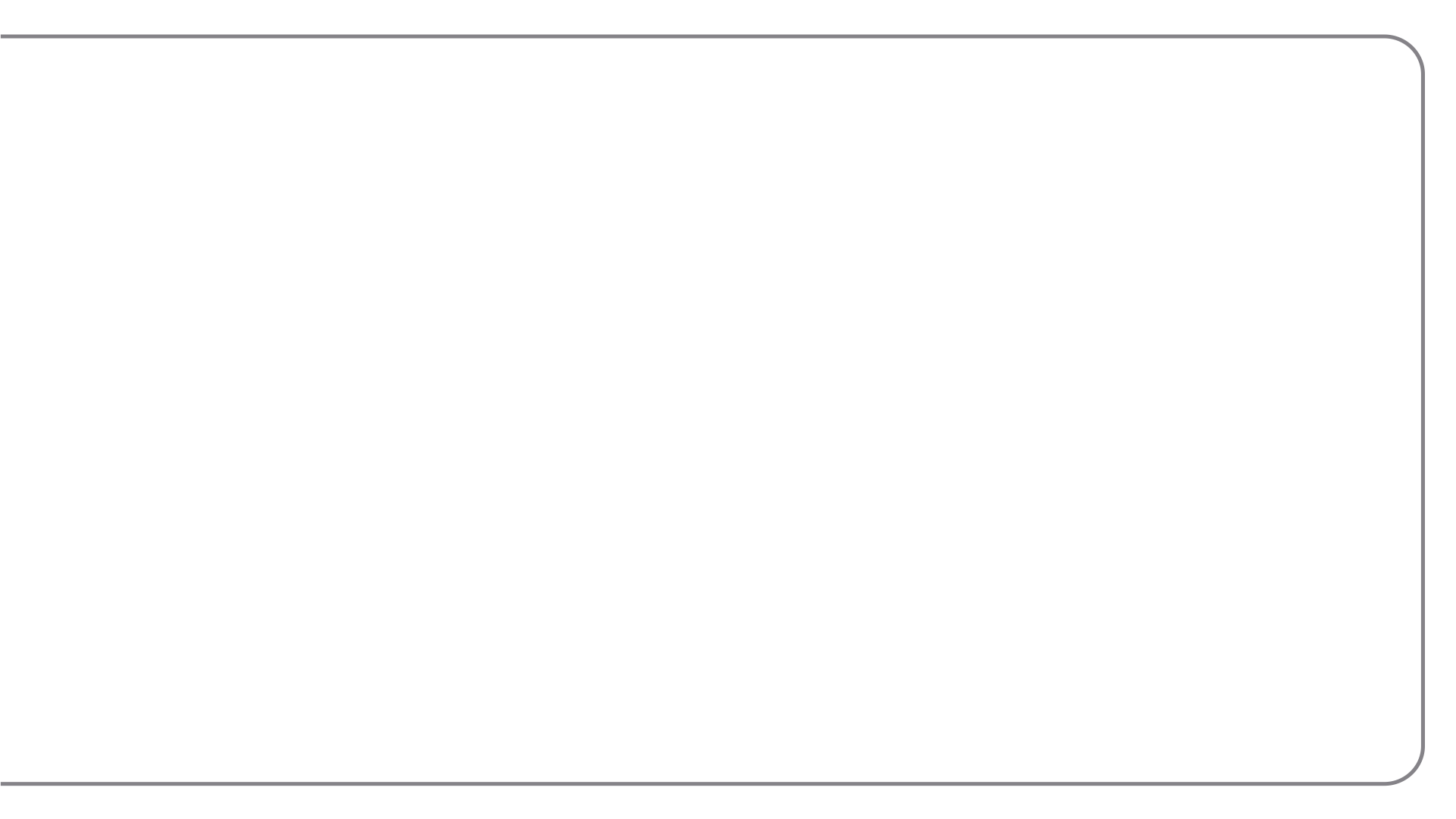 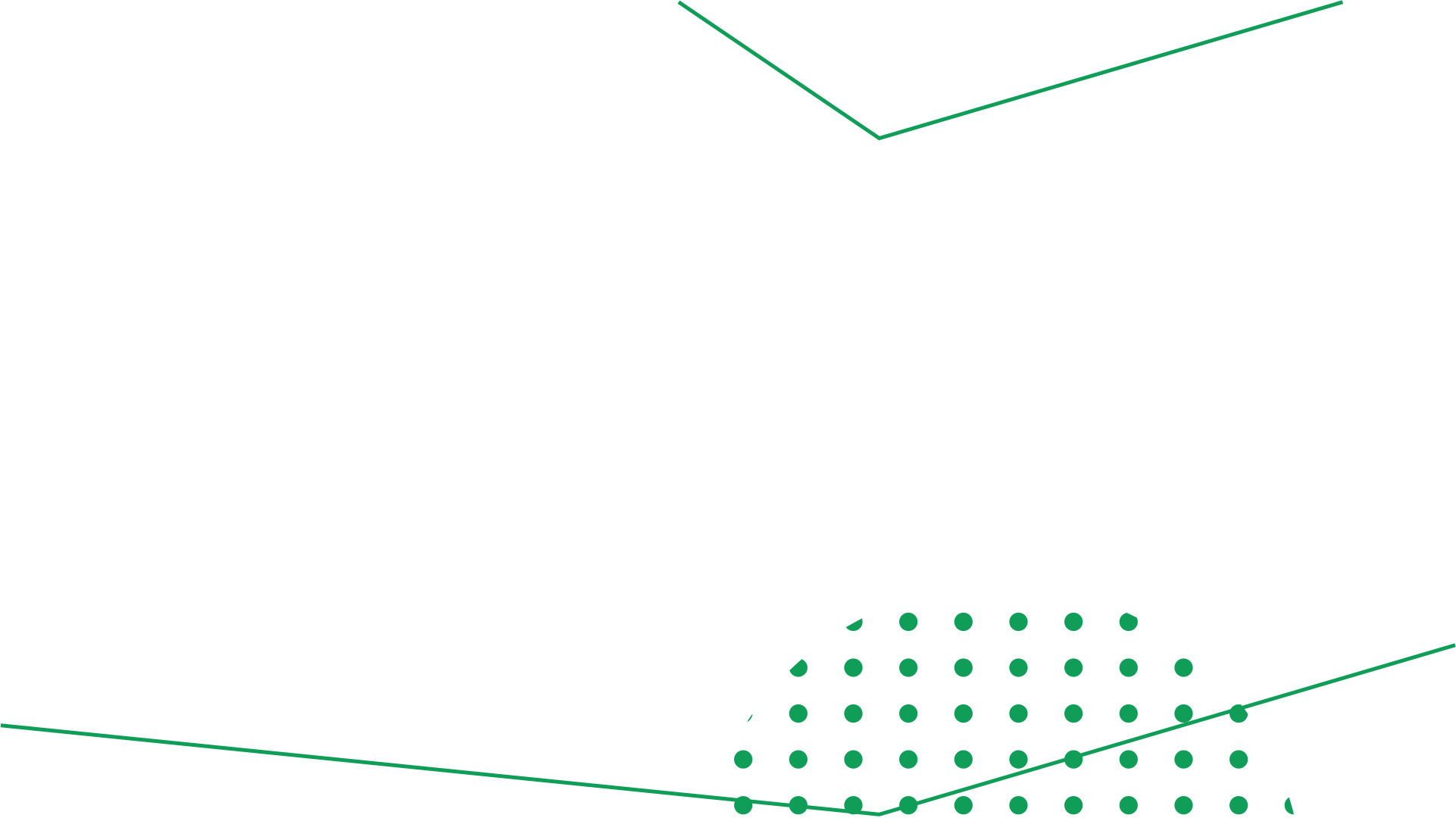 Pacotes Nacionais
Conheça o Brasil com a TravelGO!
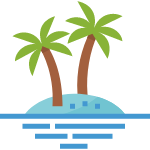 Pacote Rio/Nordeste = 1 mês e 15 dias de viagens pelas praias Rio de Janeiro e do Nordeste do Brasil = R$ 2.500,00/pessoa

Pacote Brasil= 3 meses de viagens pelas principais cidades e destinos turísticos do nosso país = R$ 3.50,000/pessoa
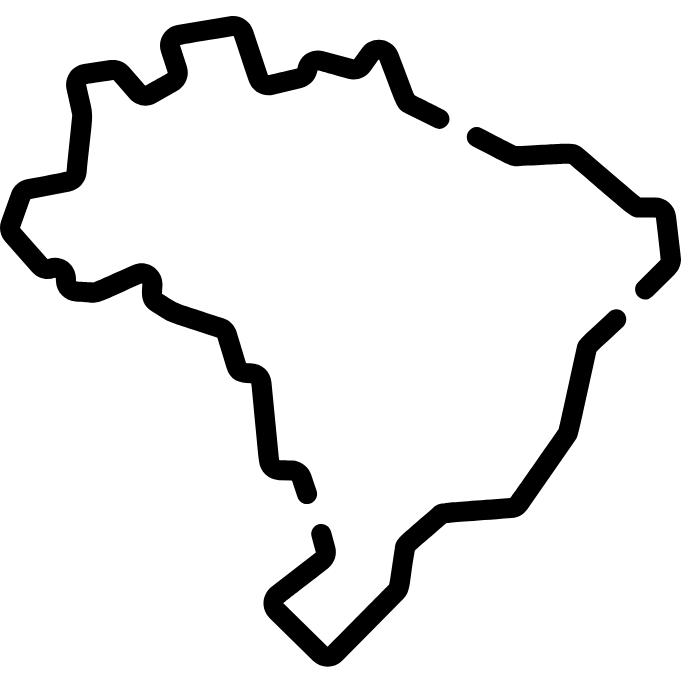 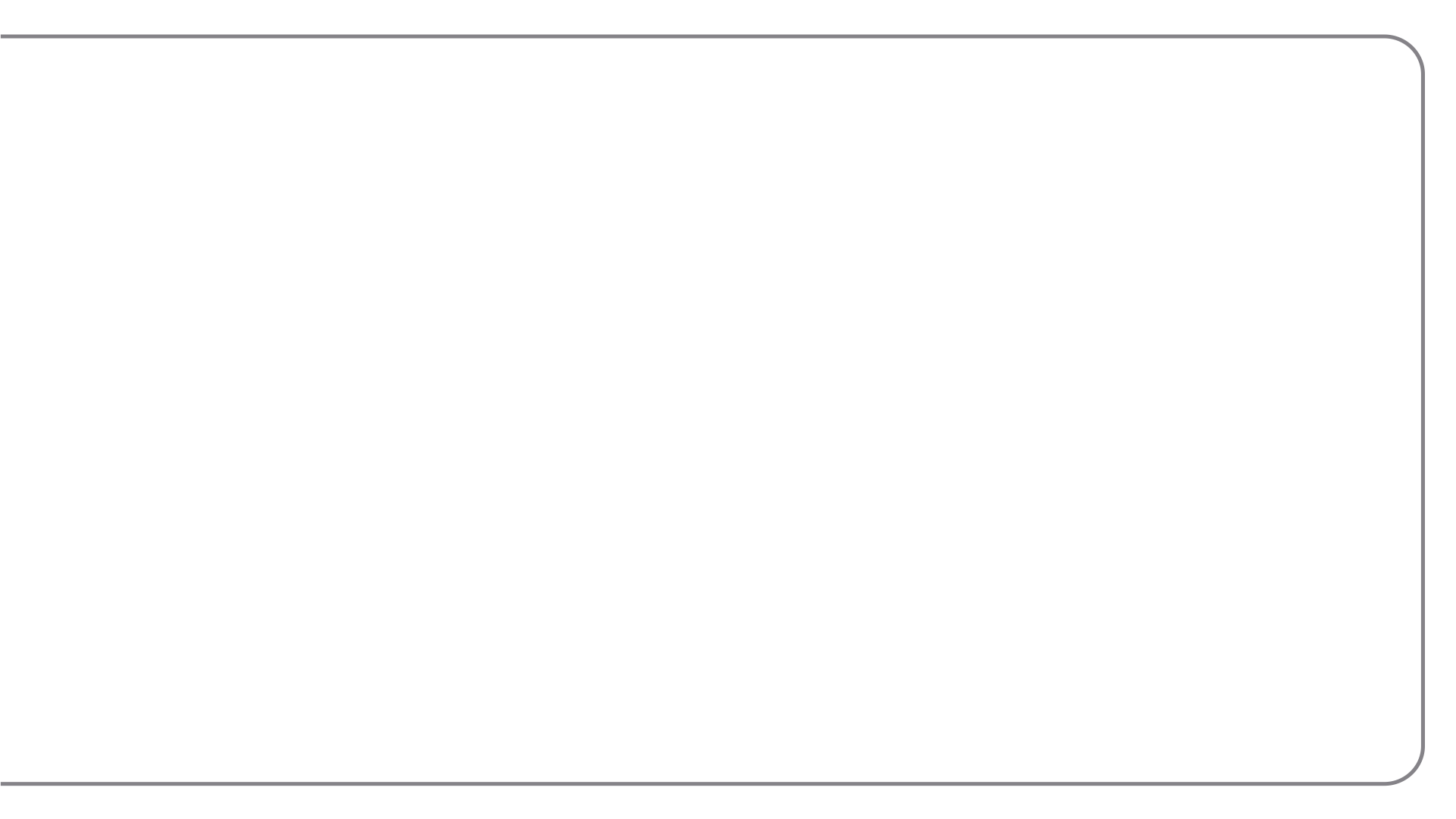 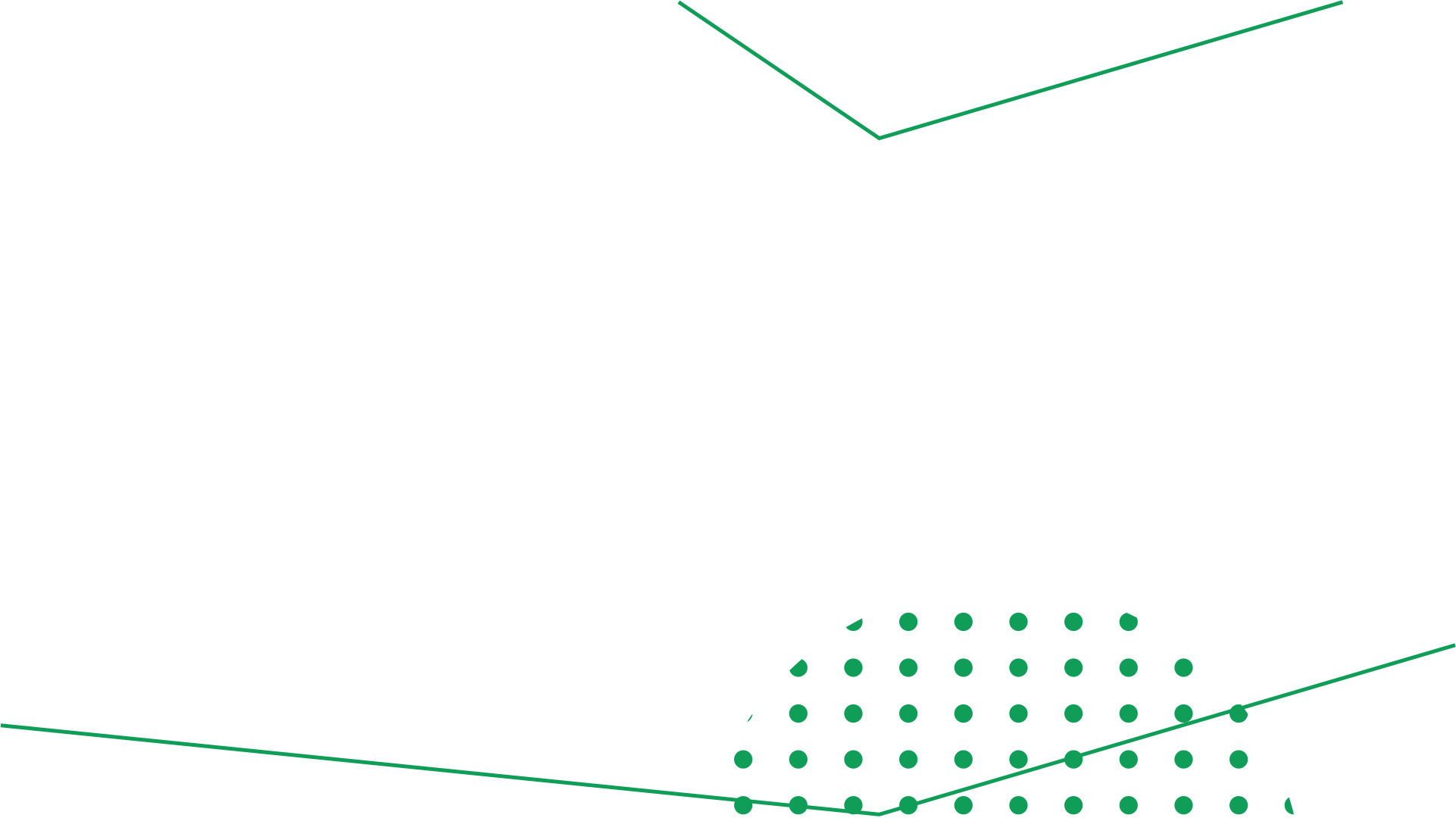 Promoção Especial
Promoção do mês de Maio/Junho
A TravelGO disponibiliza em todo mês de Maio e Junho  promoções especiais para o dias das mães e o mês das noivas. O objetivo destas promoções é atrair potenciais clientes e promover o turismo nacional.

Nestas promoções, viagens de mães (e até 3 filhos) tem desconto de 30% nos pacotes nacionais .
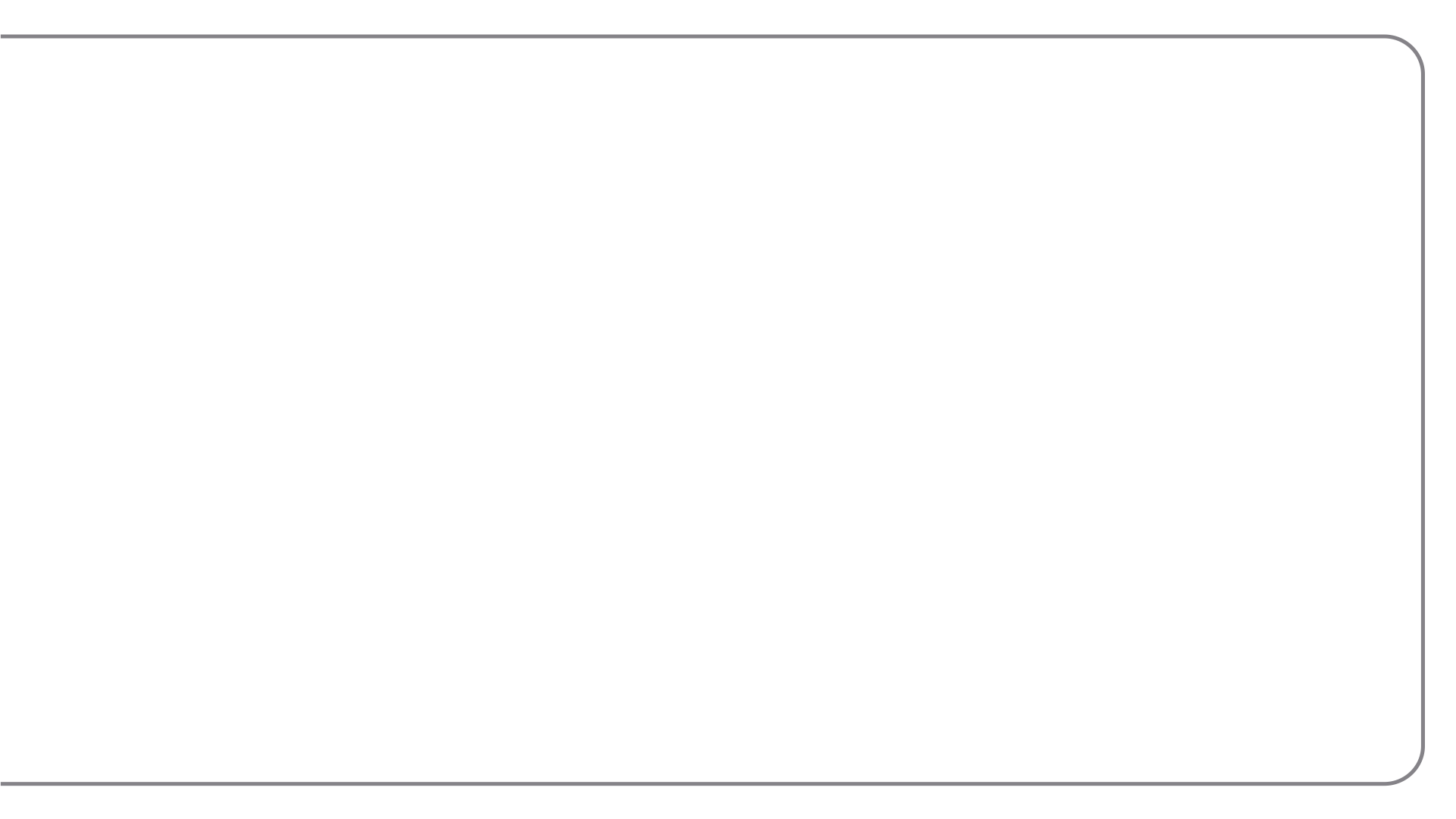 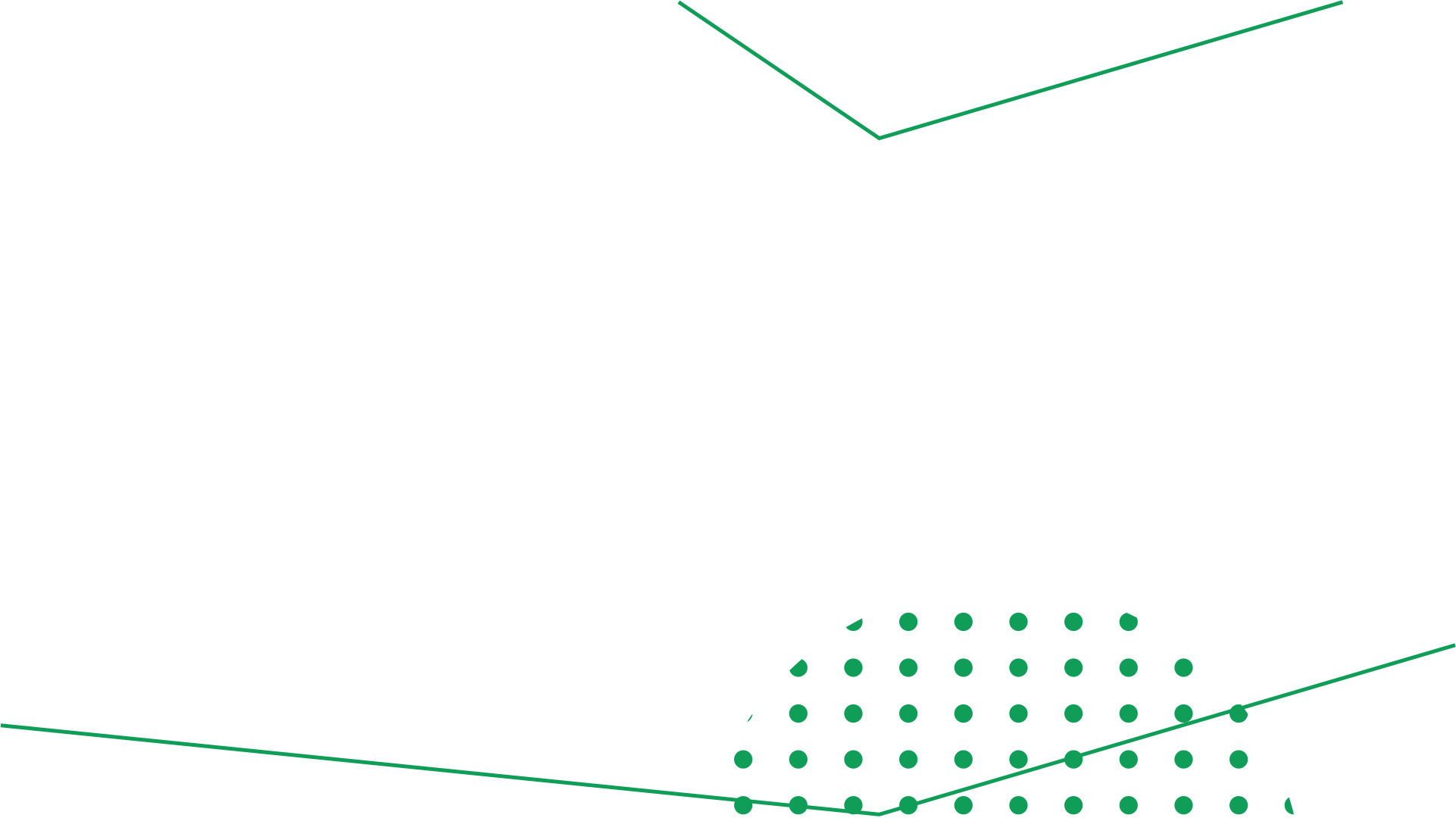 Promoção Especial
Promoção do mês de Maio/Junho
A TravelGO disponibiliza em todo mês de Maio e Junho  promoções especiais para o dias das mães e o mês das noivas. O objetivo destas promoções é atrair potenciais clientes e promover o turismo nacional.

Na promoção das noivas, promovemos a lua de mel do casal com descontos de até 50% para o destino escolhido.
Todos os dados da tabela de produtos poderão ser inventados e padronizados a critério do grupo.
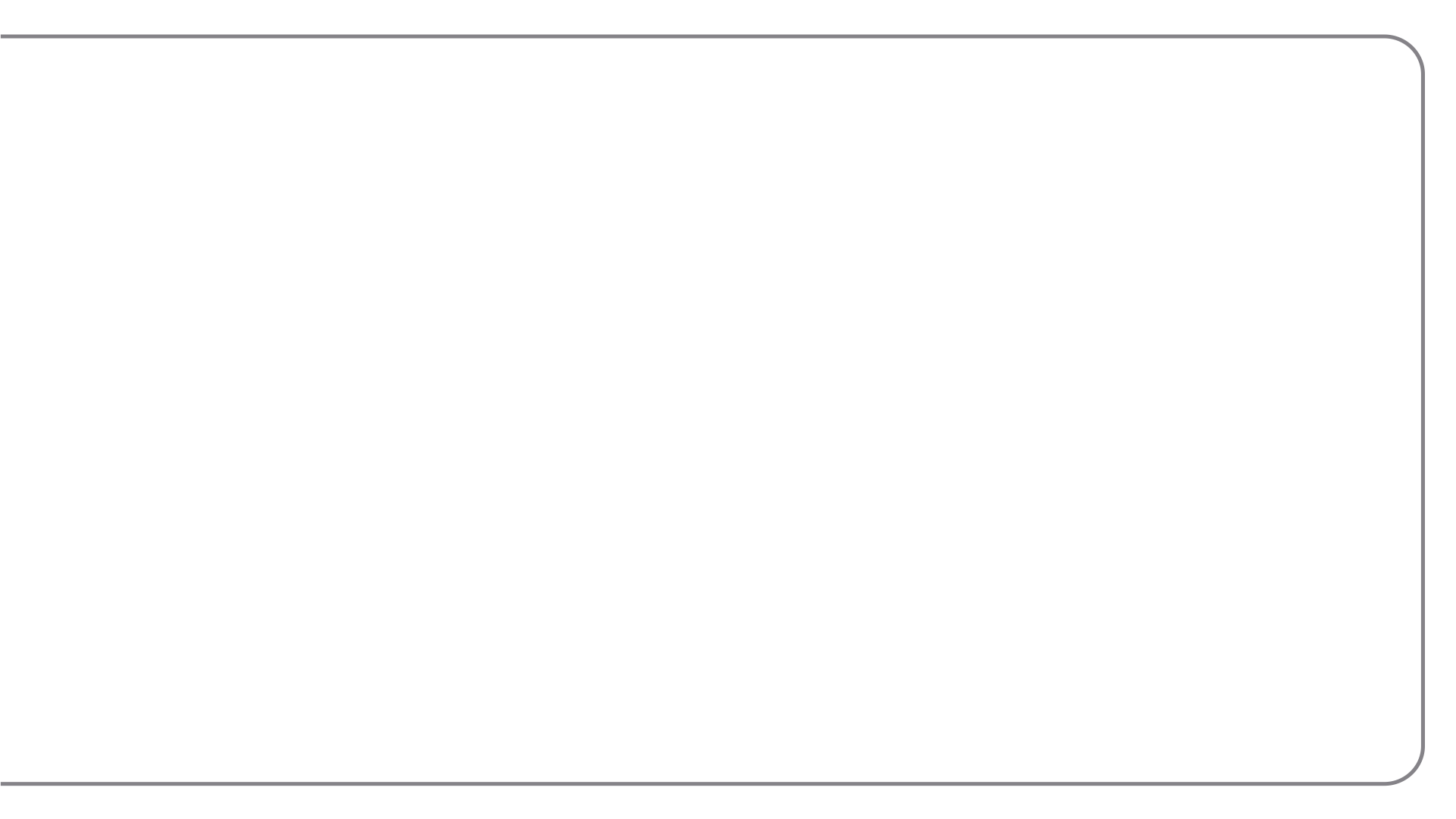 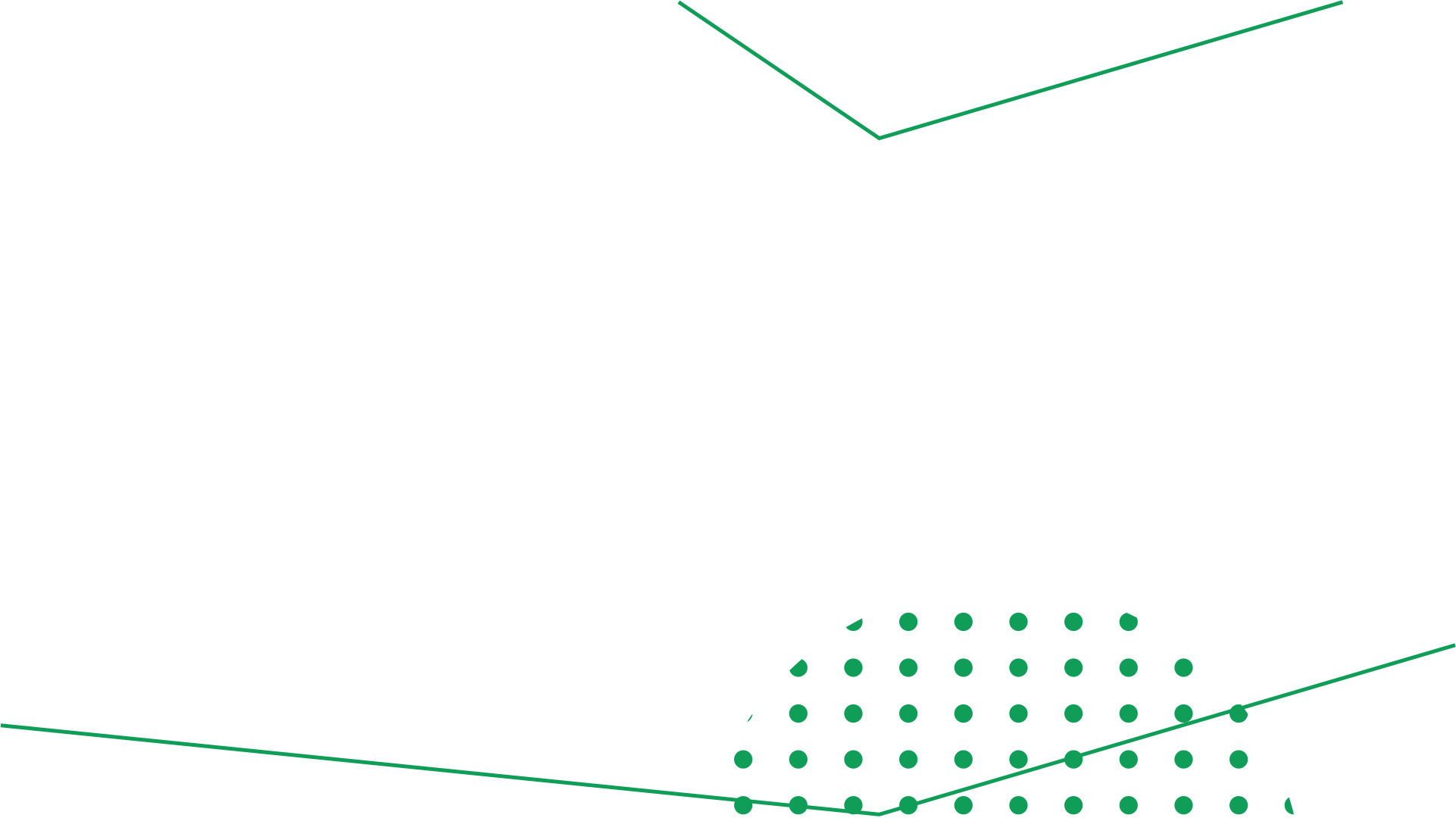 Nossos Produtos
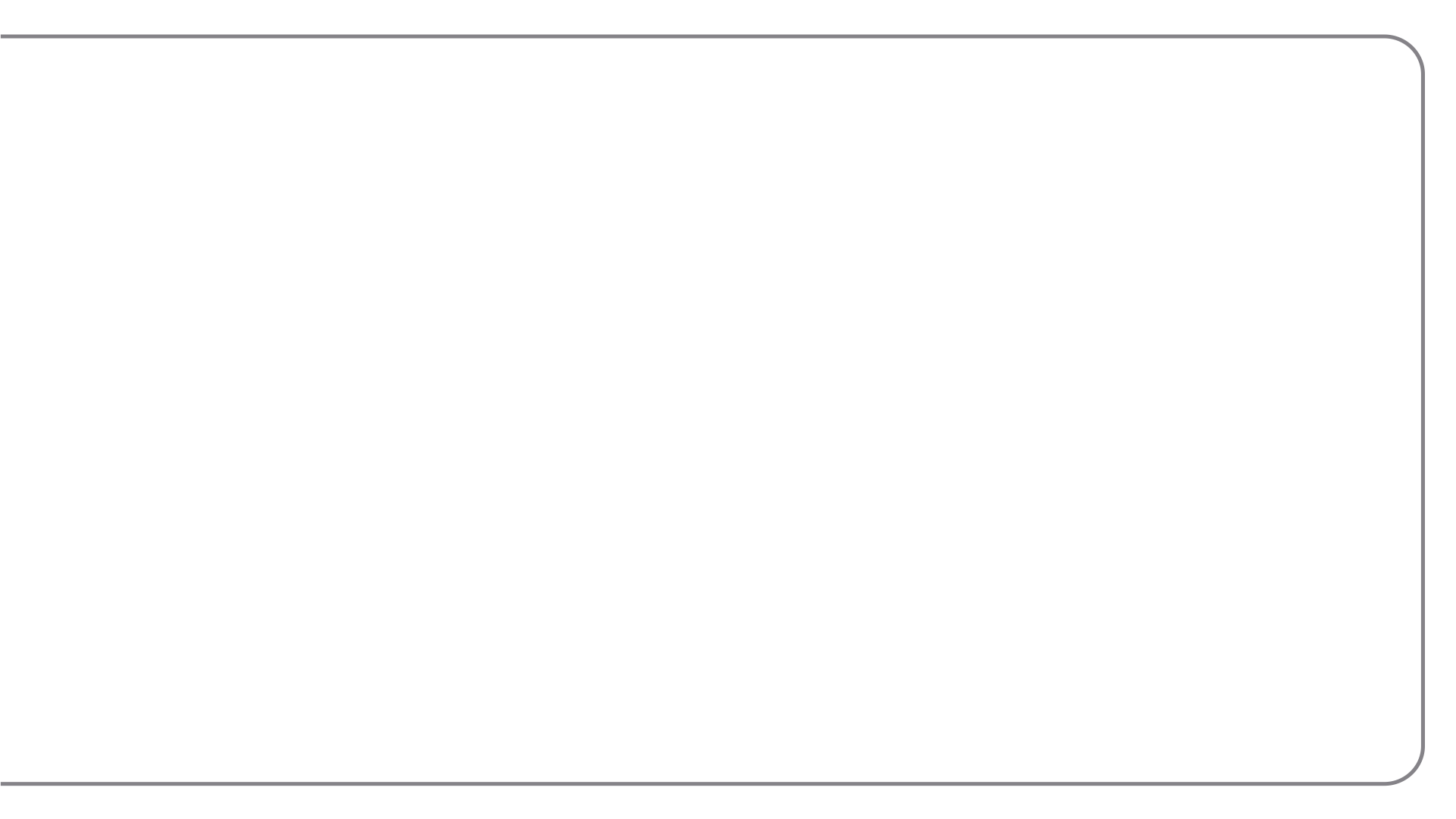 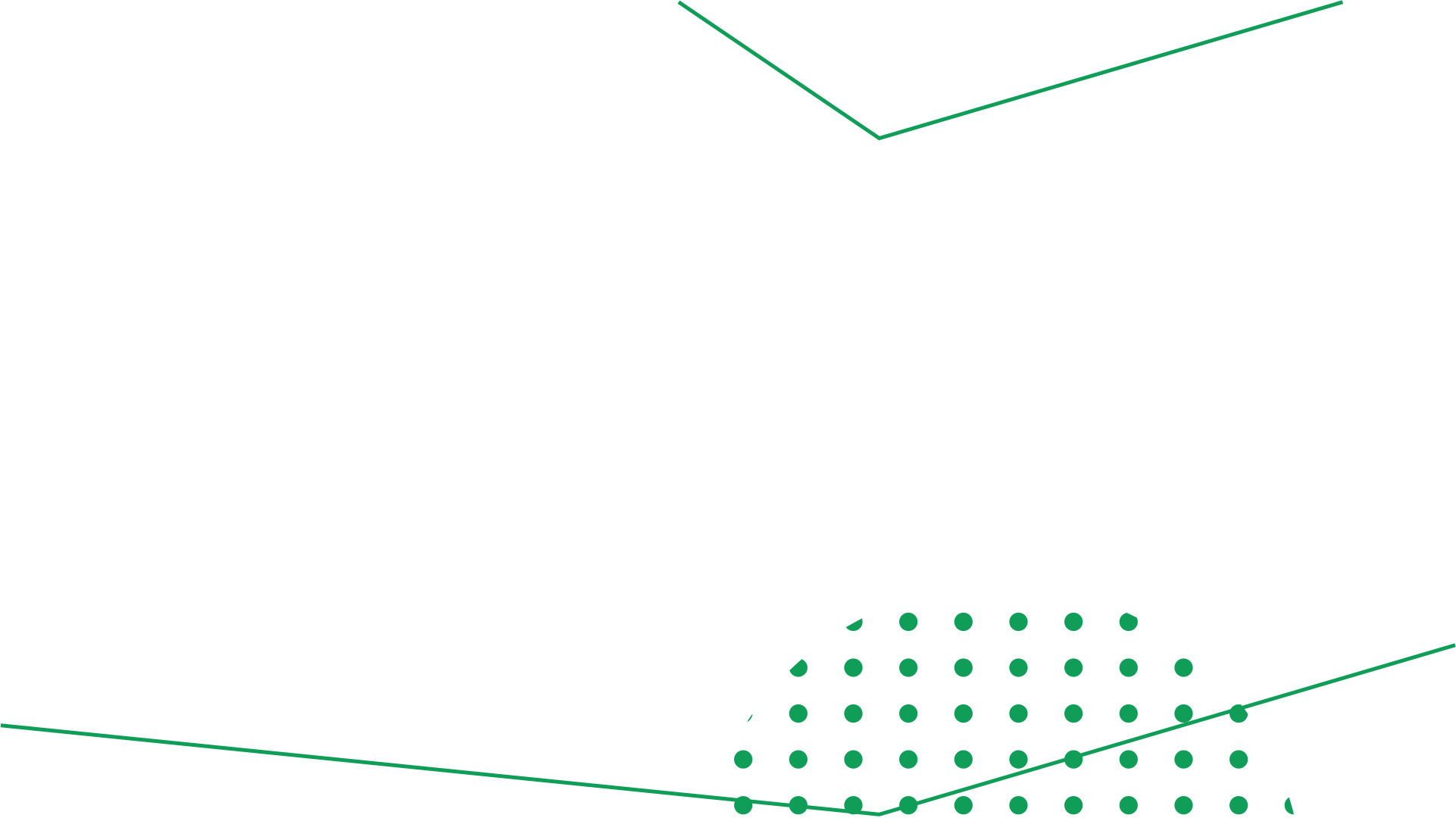 Objeto Social
O Objeto Social da TravelGO é:
Ofertar pacotes de viagem nacionais e internacionais diversos, a preços competitivos, buscando parcerias comerciais e fortalecendo o comércio e turismo local
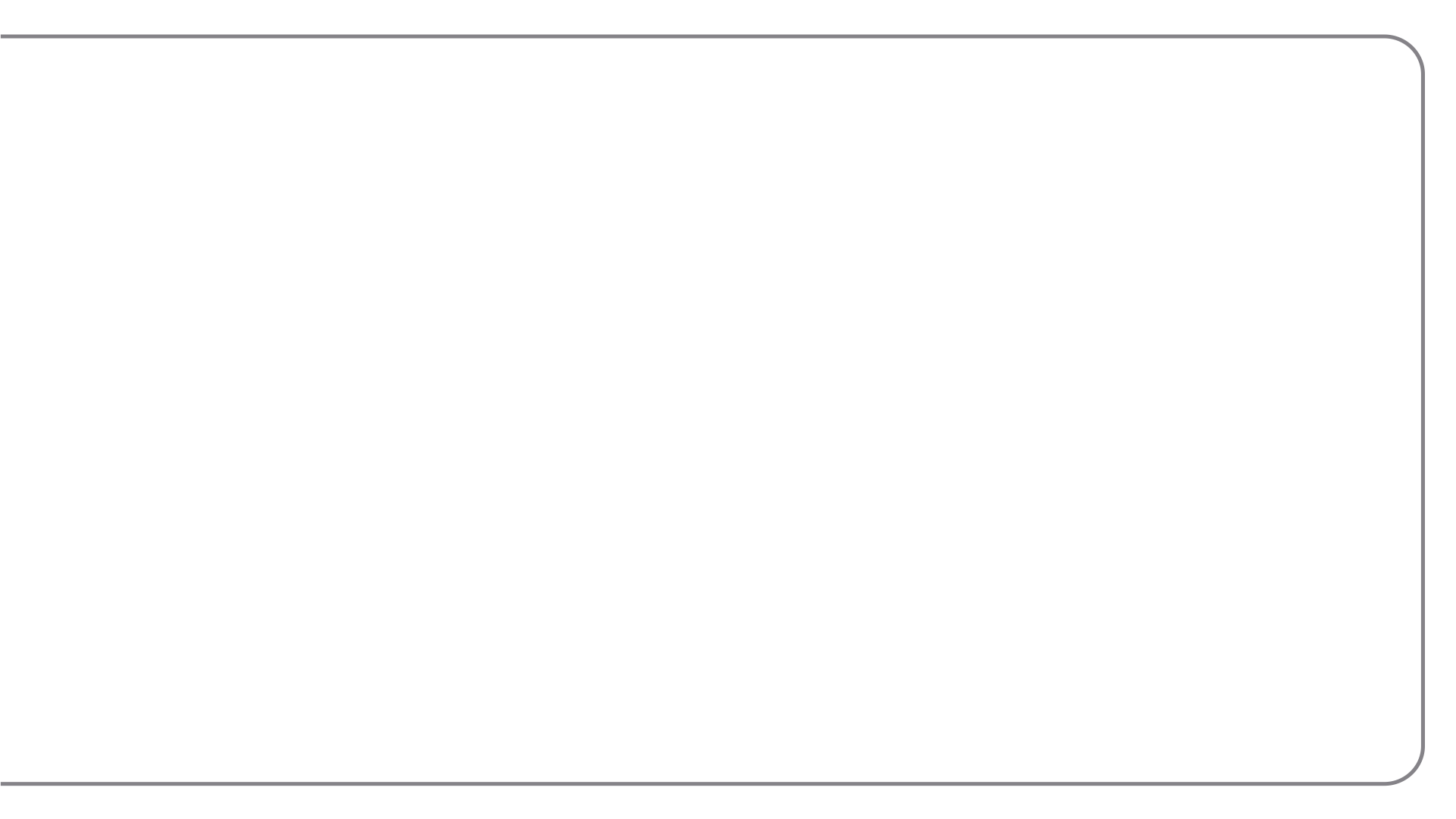 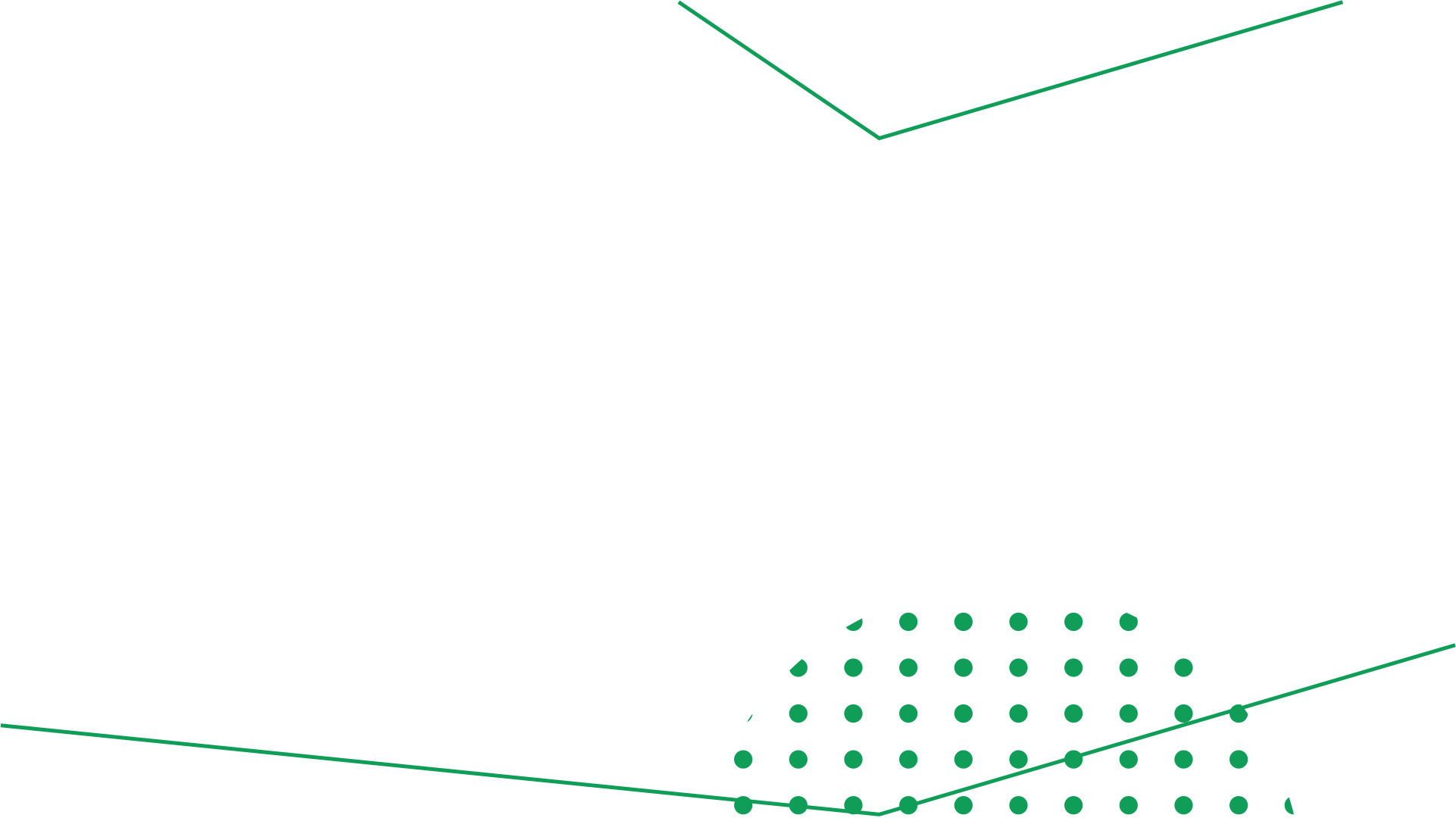 CNAE
As  Subclasses CNAE dos nossos produtos são:
Atividade Primária:
7911-2/00  Agências de viagens

Atividades Secundária:
7912-1/00  Operadores turísticos
7990-2/00  Serviços de reservas e outros serviços de turismo não especificados anteriormente
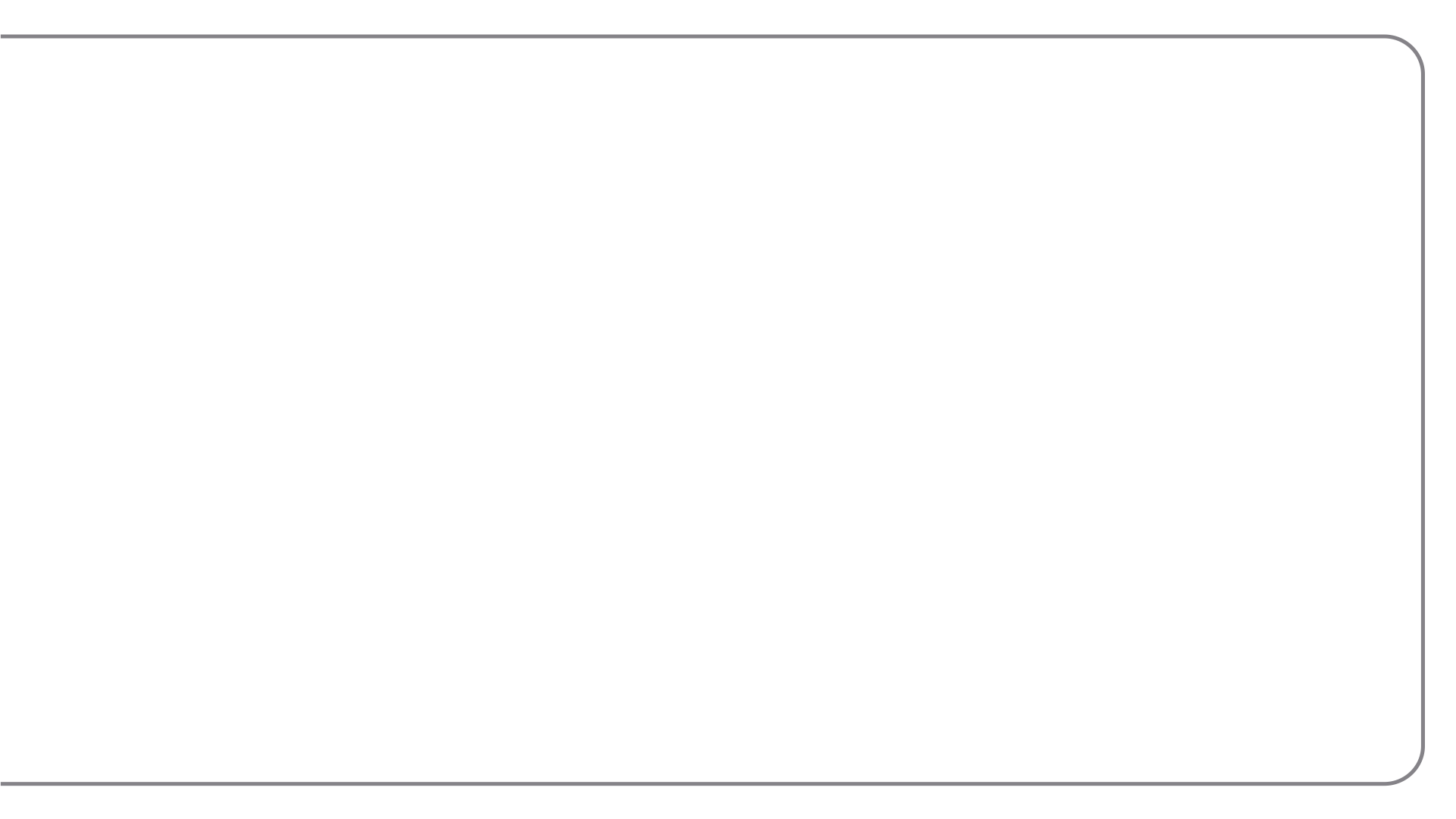 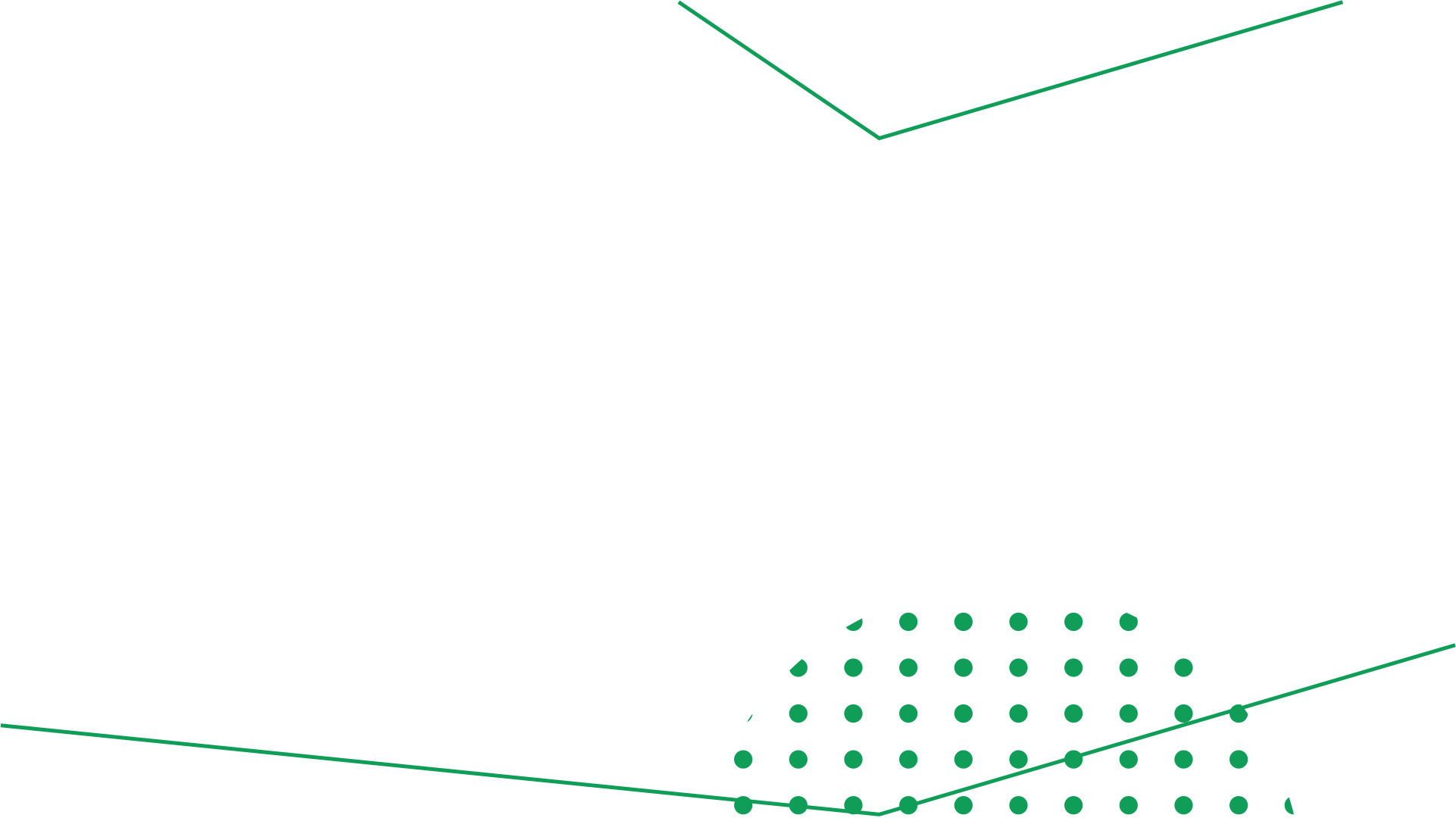 Informações de Registro
Nome Fantasia: TravelGO
Nome de Registro: Linda & Sossegado Turismo LTDA
Enquadramento Jurídico:  206-2 Sociedade Empresária Limitada

CNPJ: 46.790.465/0001-94
Inscrição Estadual (NIRE): 989.936.045/9268

Data de Fundação:  15/02/2002
Sede: Contagem, MG
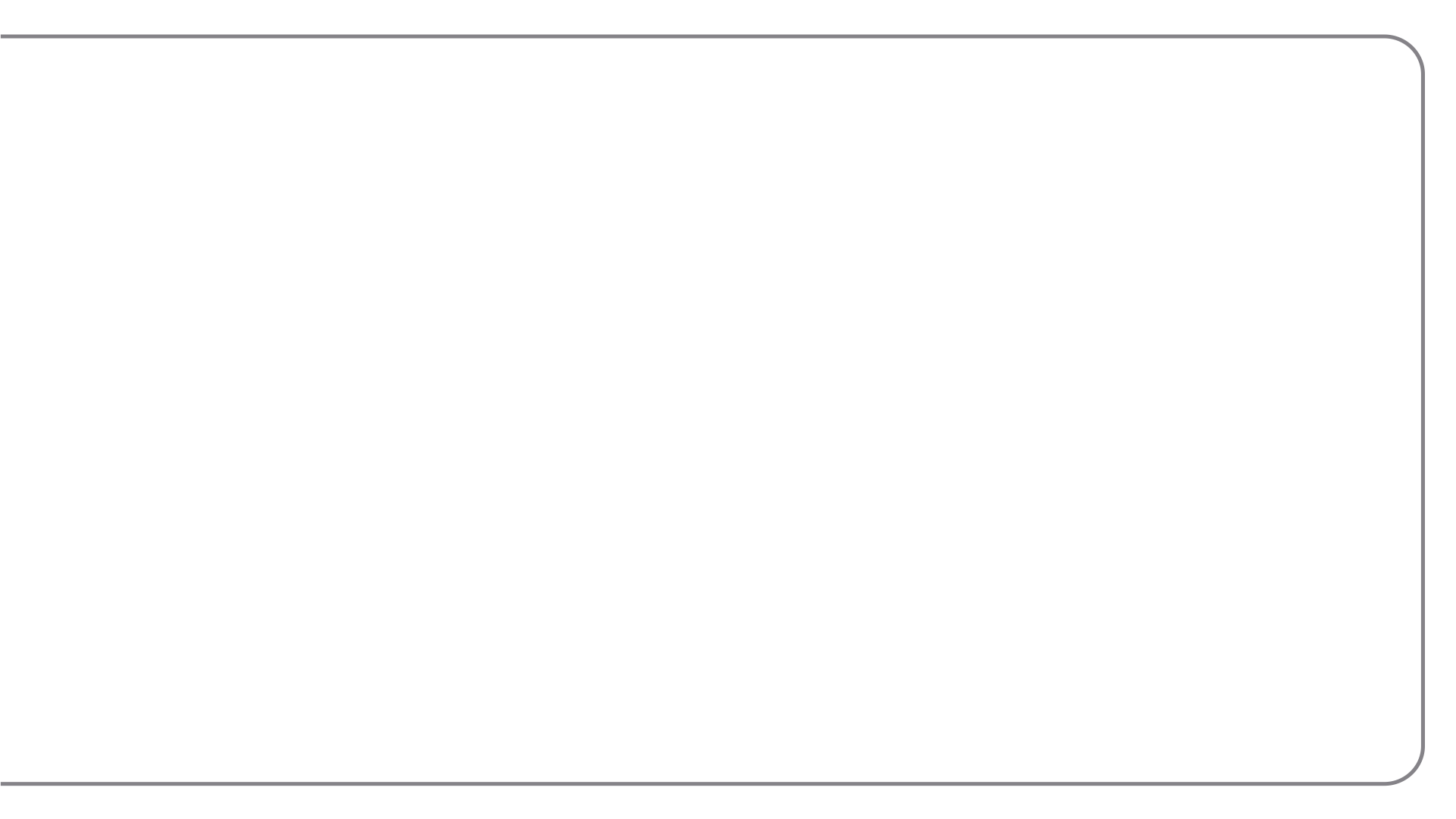 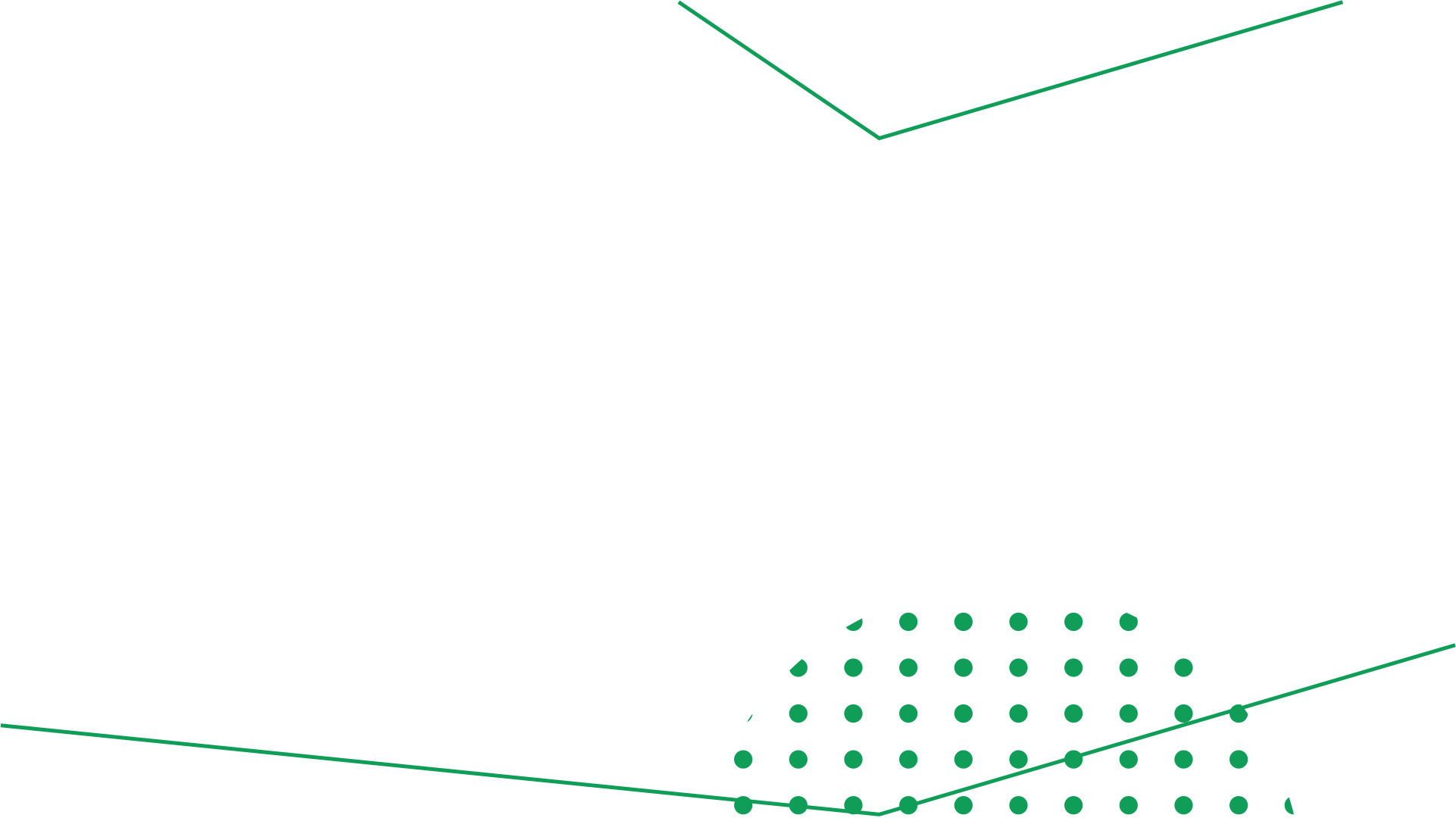 Informações de Localização
Endereço da Matriz: Avenida João de Deus Costa, nº 1345 – Centro – Contagem

Este endereço foi escolhido devido a baixa concorrência existente na região, e a proximidade da capital, Belo Horizonte, onde há filiais gerenciais da empresa.
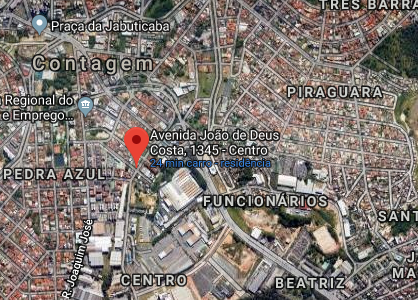 Se o grupo preferir, poderá incluir o mapa com a localização da empresa em um slide separado!
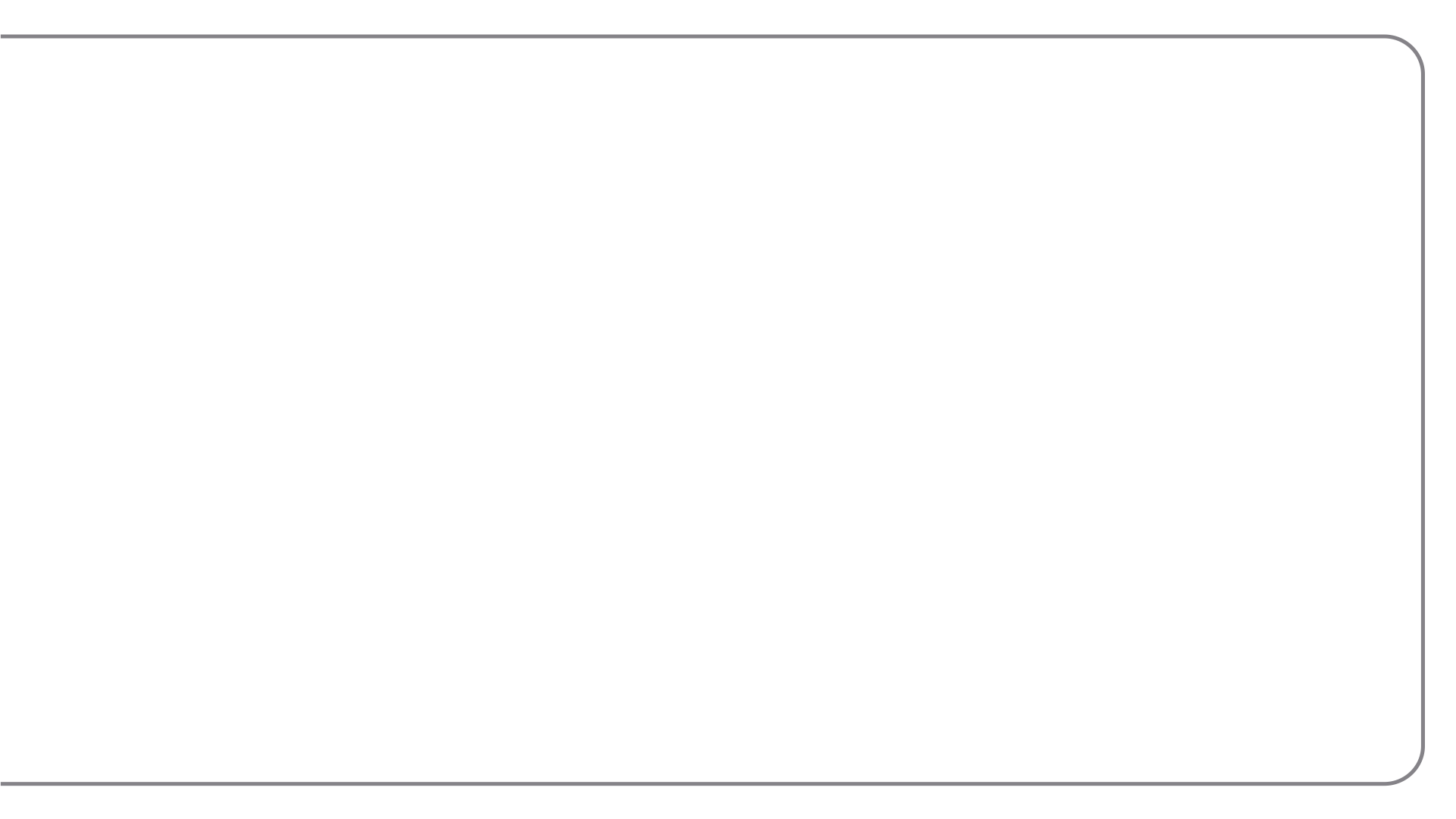 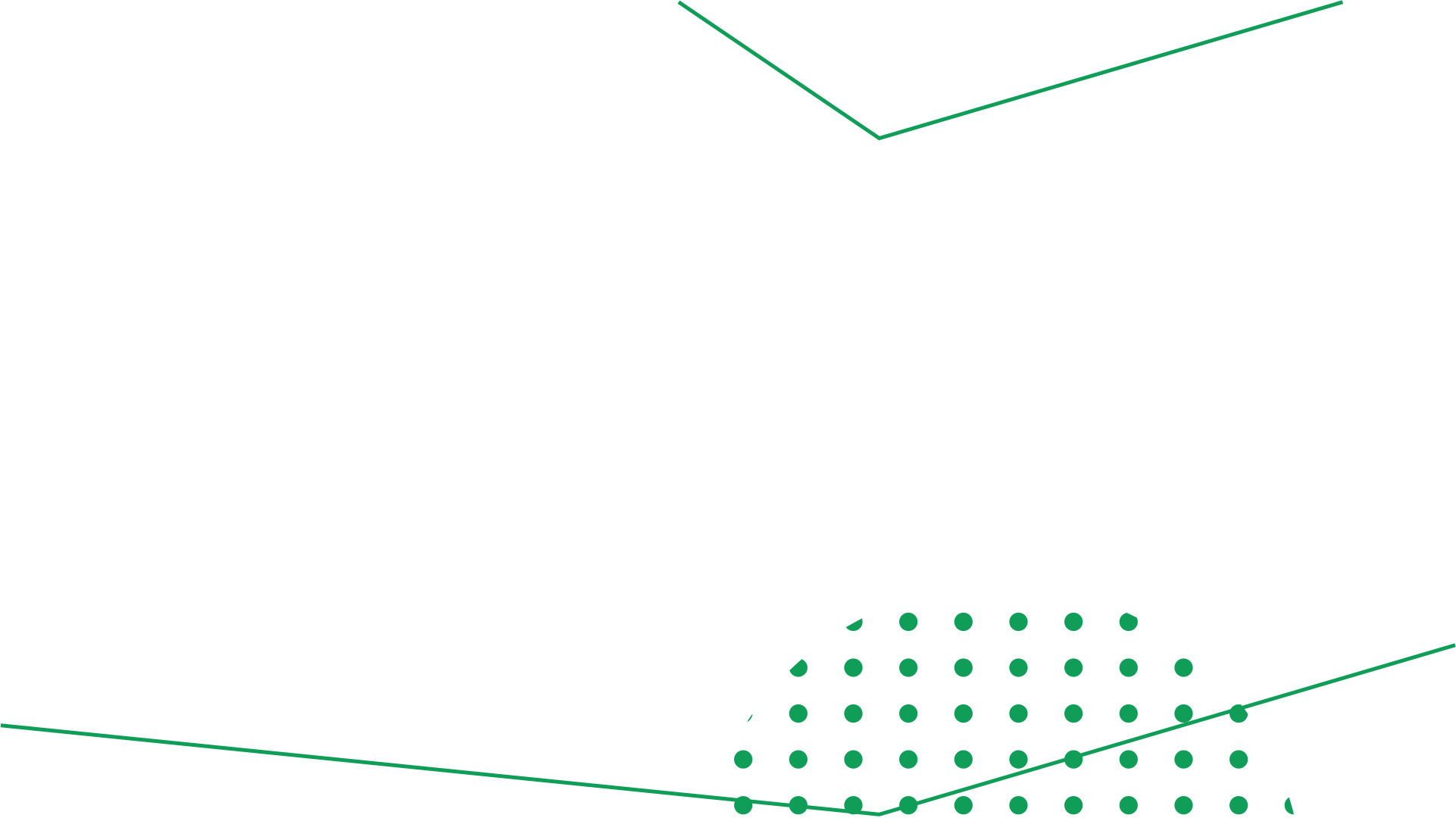 Informações de Localização
Endereço da Matriz: Avenida João de Deus Costa, nº 1345 – Centro – Contagem

Este endereço foi escolhido devido a baixa concorrência existente na região, e a proximidade da capital, Belo Horizonte, onde há filiais gerenciais da empresa.
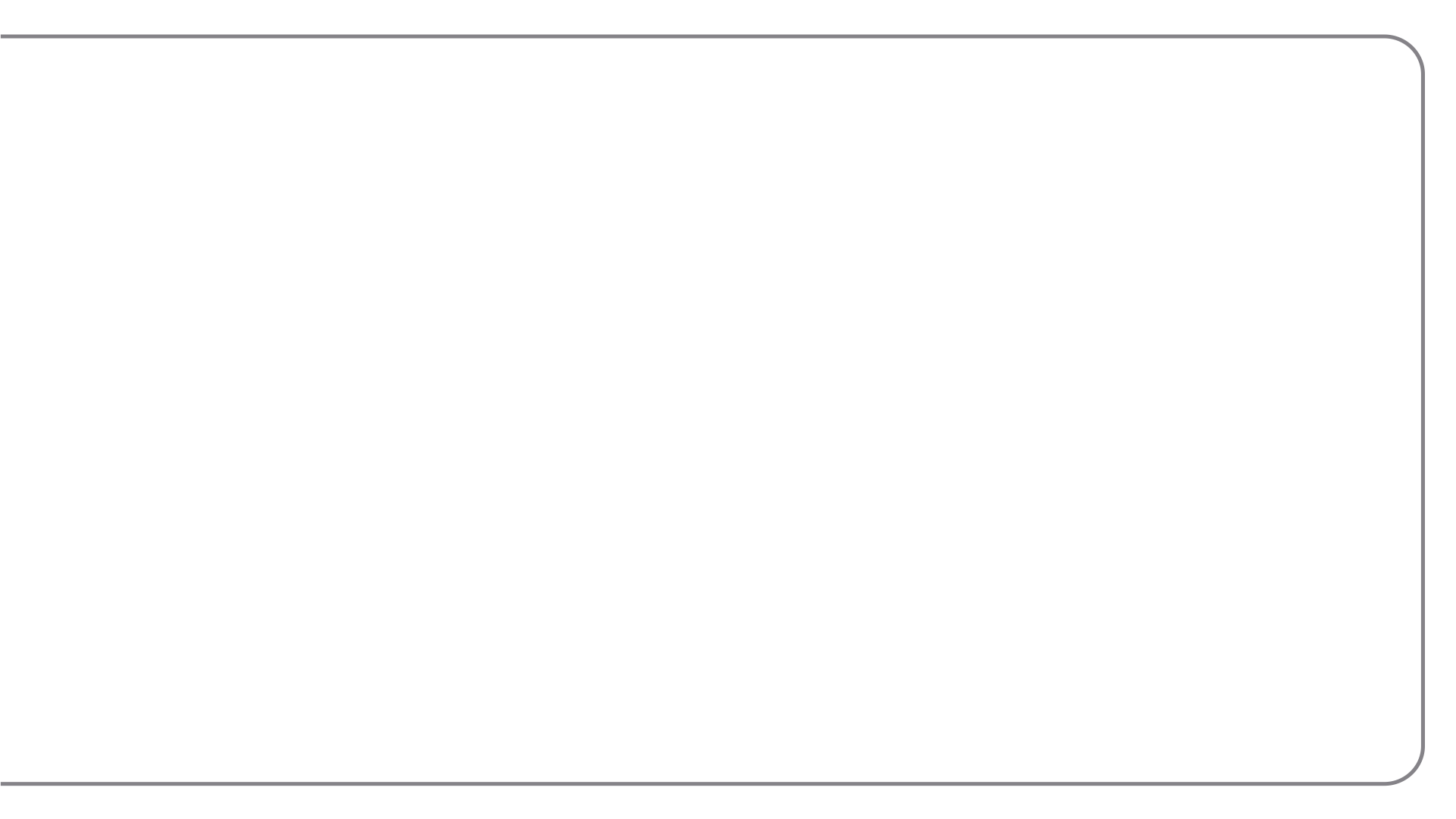 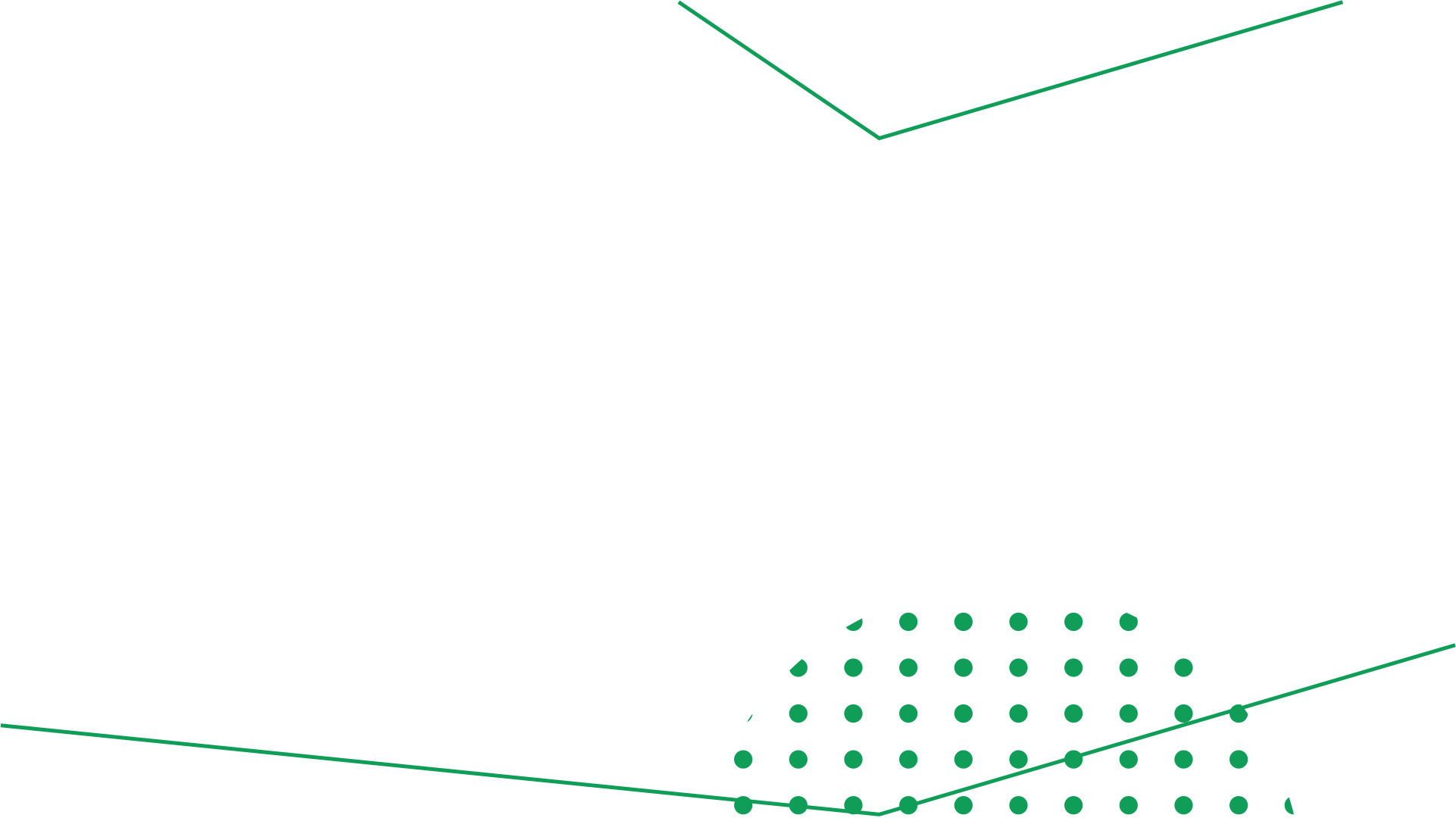 Informações de Localização
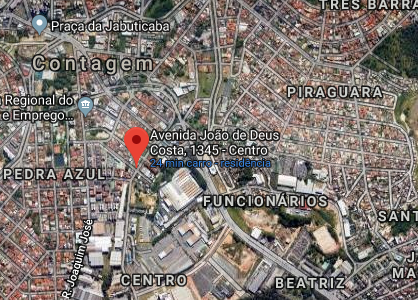 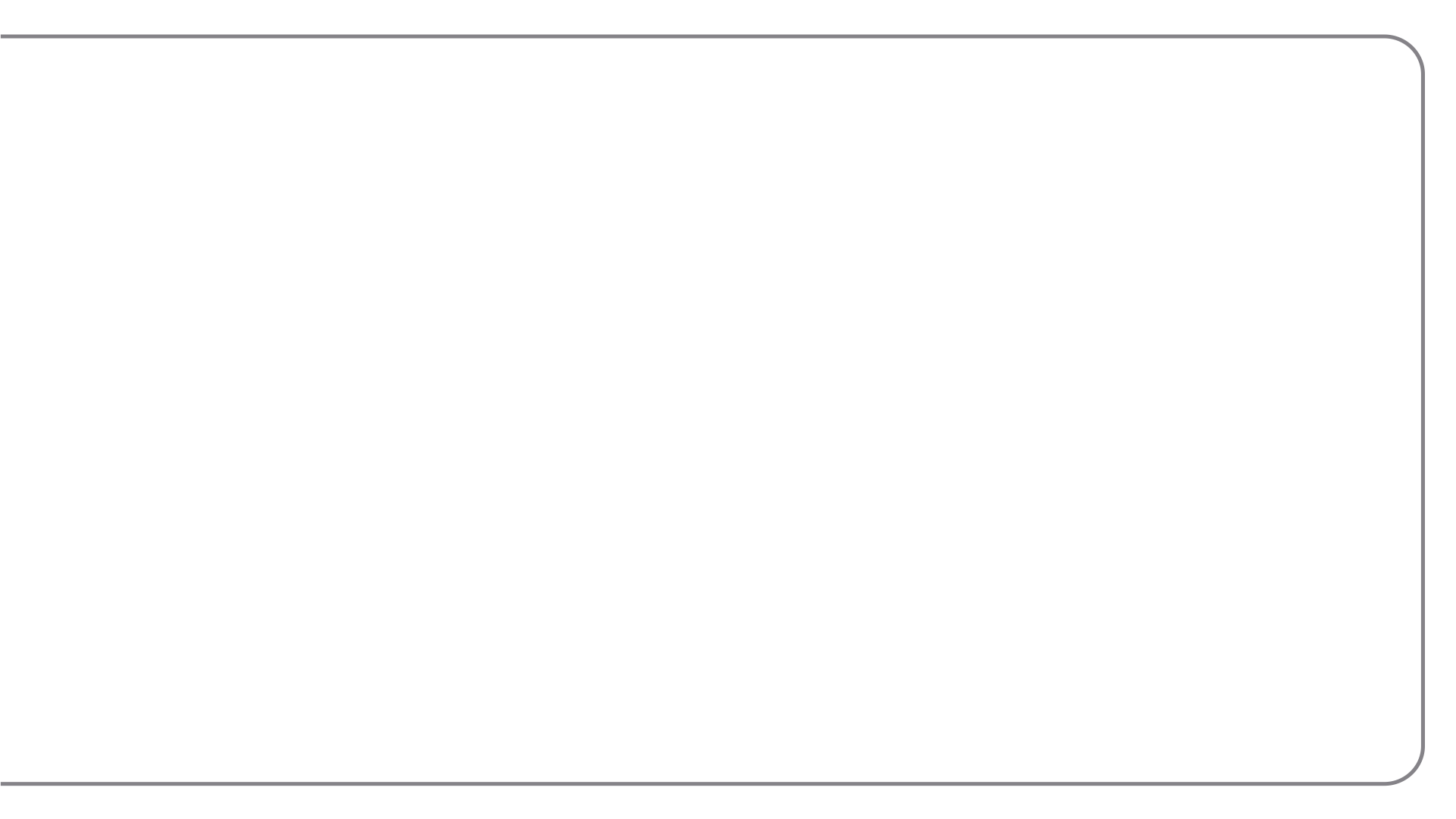 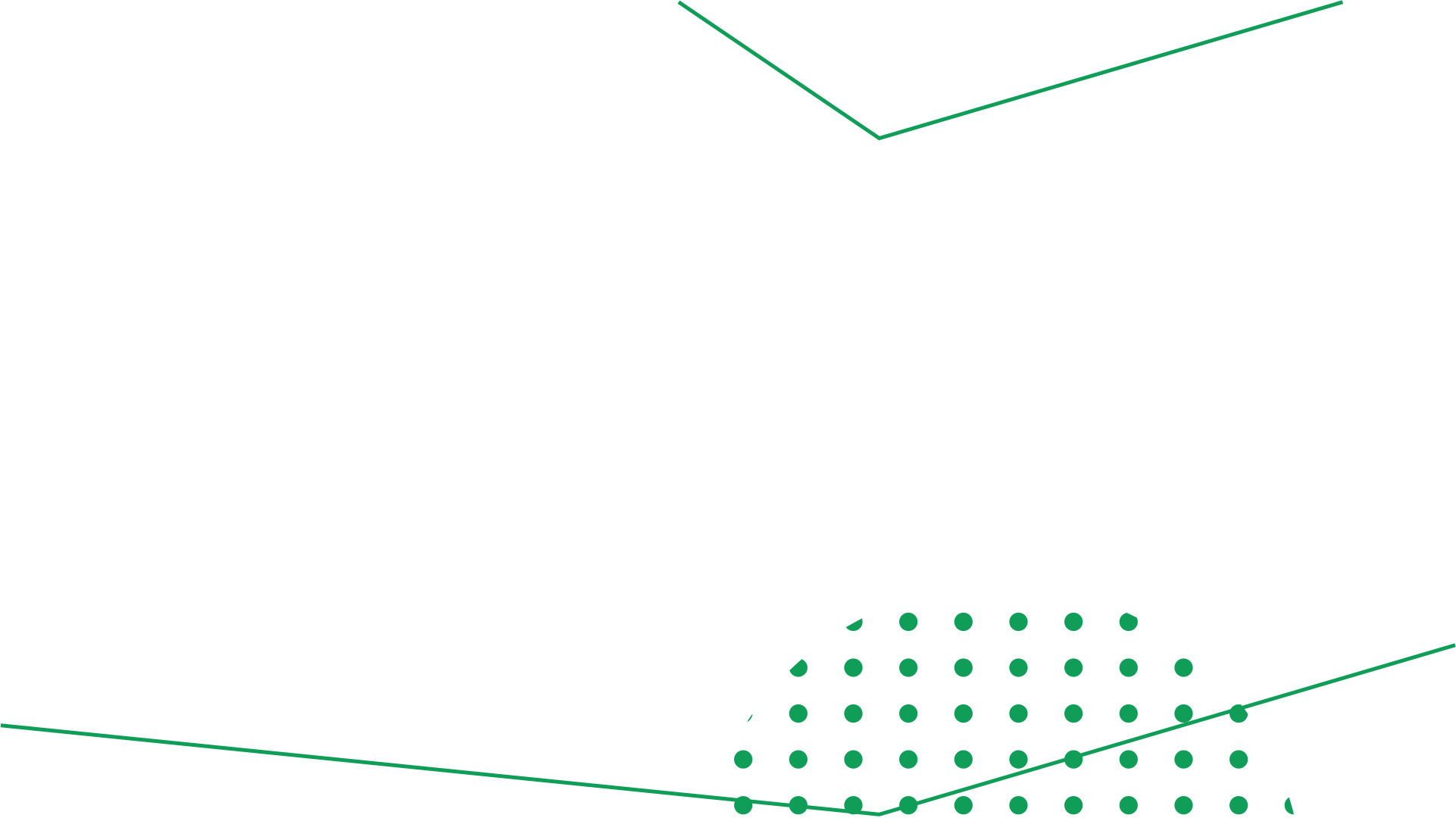 Informações Tributárias
Receita Bruta Anual: R$ 4,5 milhões
Número de Funcionários (Matriz): 37

Enquadramento Tributário:  Simples Nacional

Porte da Empresa (Receita Bruta): EPP
Porte da Empresa (Funcionários): EPP
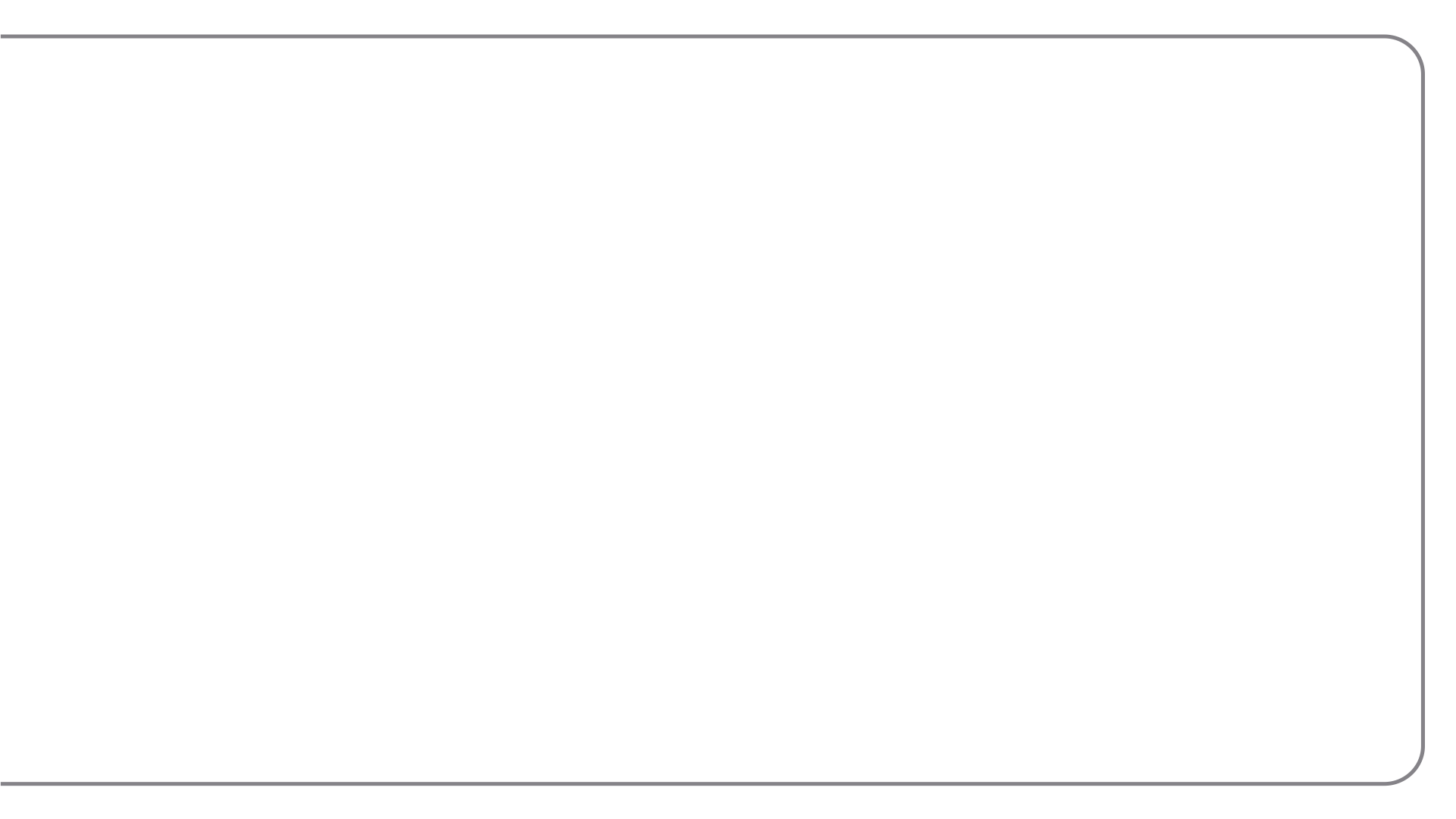 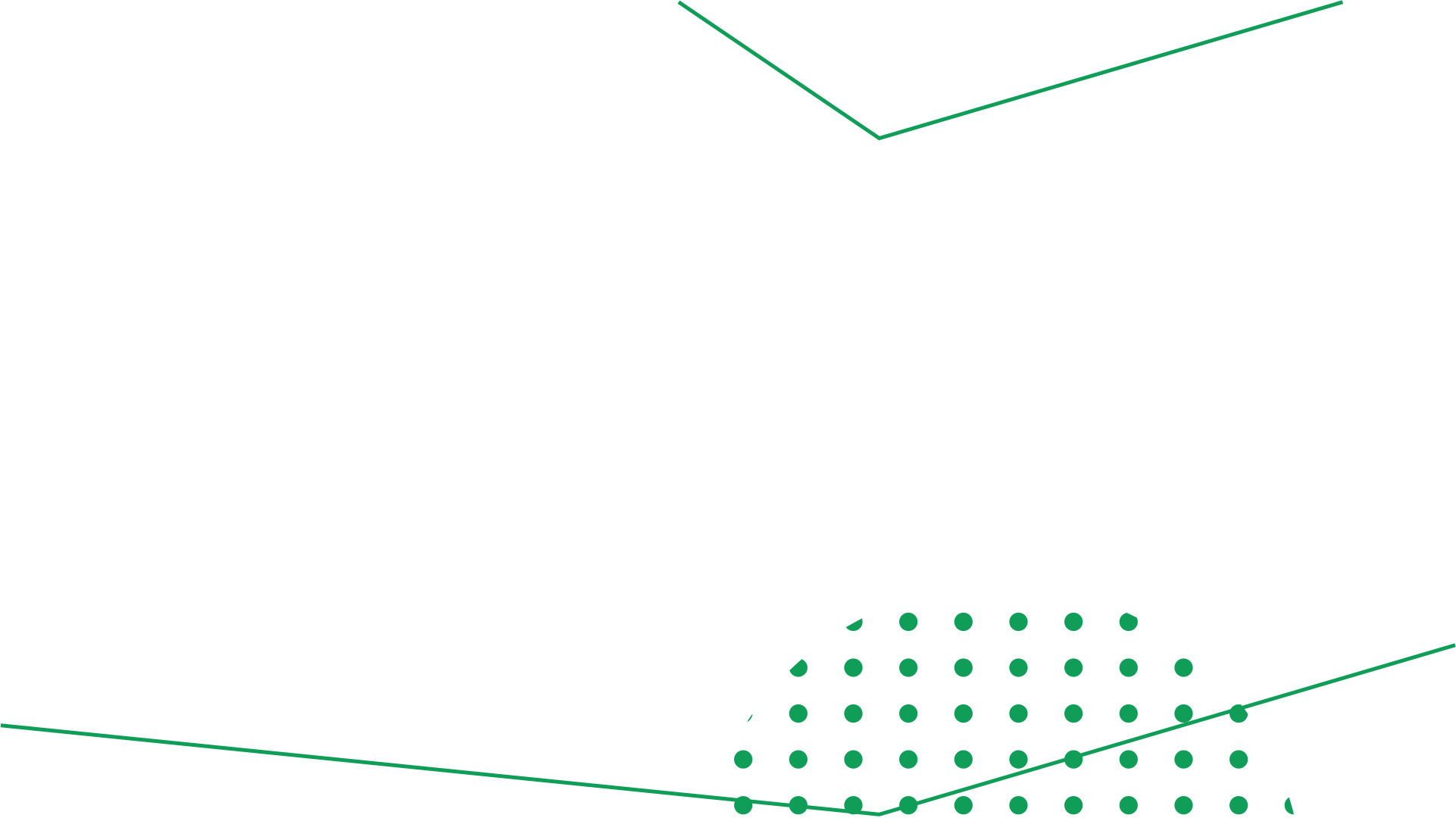 Capital Social
Capital Social: R$ 75.000,00
Nº de Quotas: 75 quotas de R$ 1.000,00

Eduarda Linda da Silva:  R$ 45.000 = 45 quotas
Antônio Luiz Sossegado da Lua: R$ 30.000 = 30 quotas
O grupo deverá preencher, separadamente o Modelo de Fluxo de Caixa Mensal, podendo escolher o mês de referência.

Após devidamente preenchido, deve-se tirar um print do documento e anexá-lo nesta apresentação.
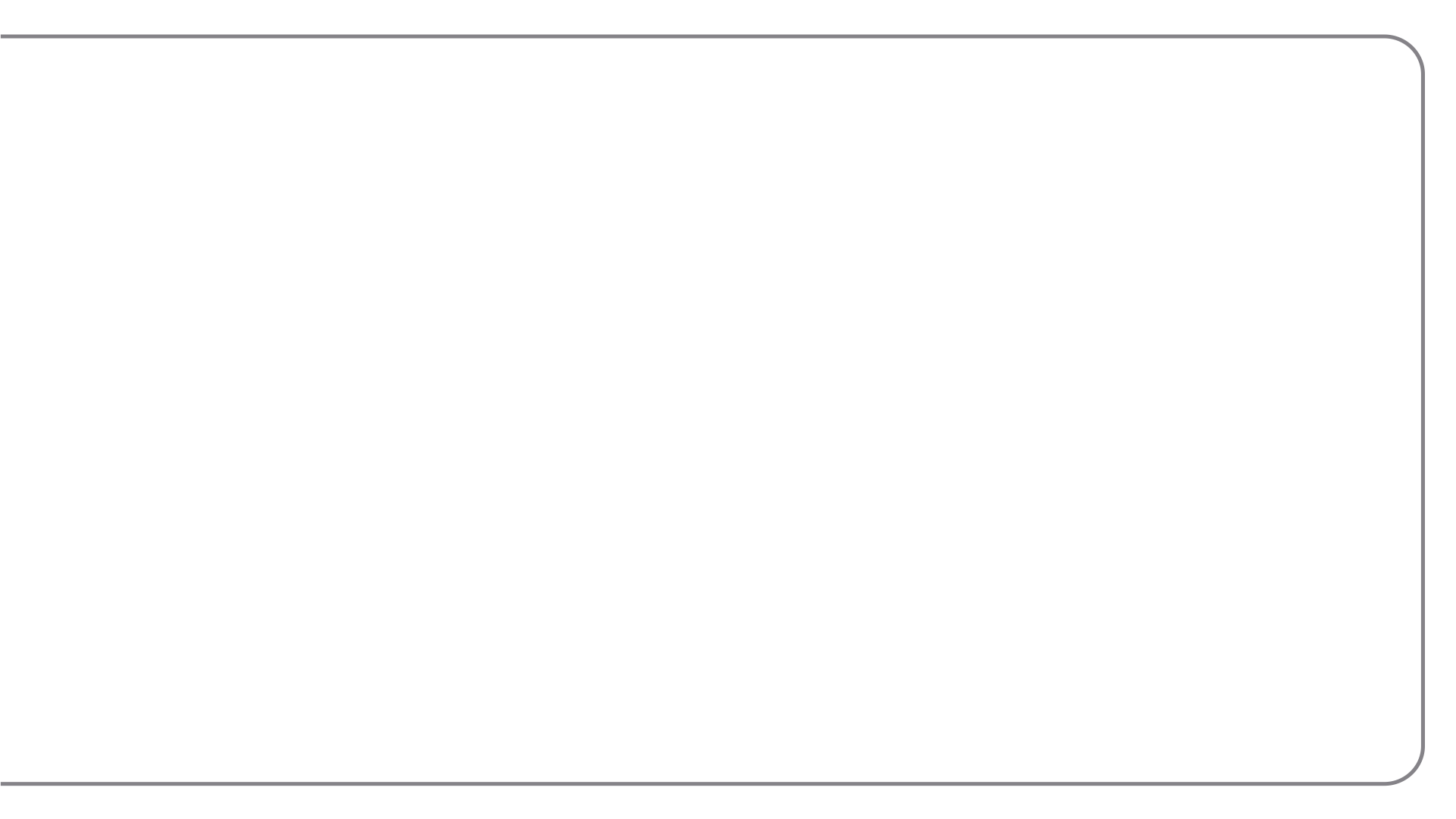 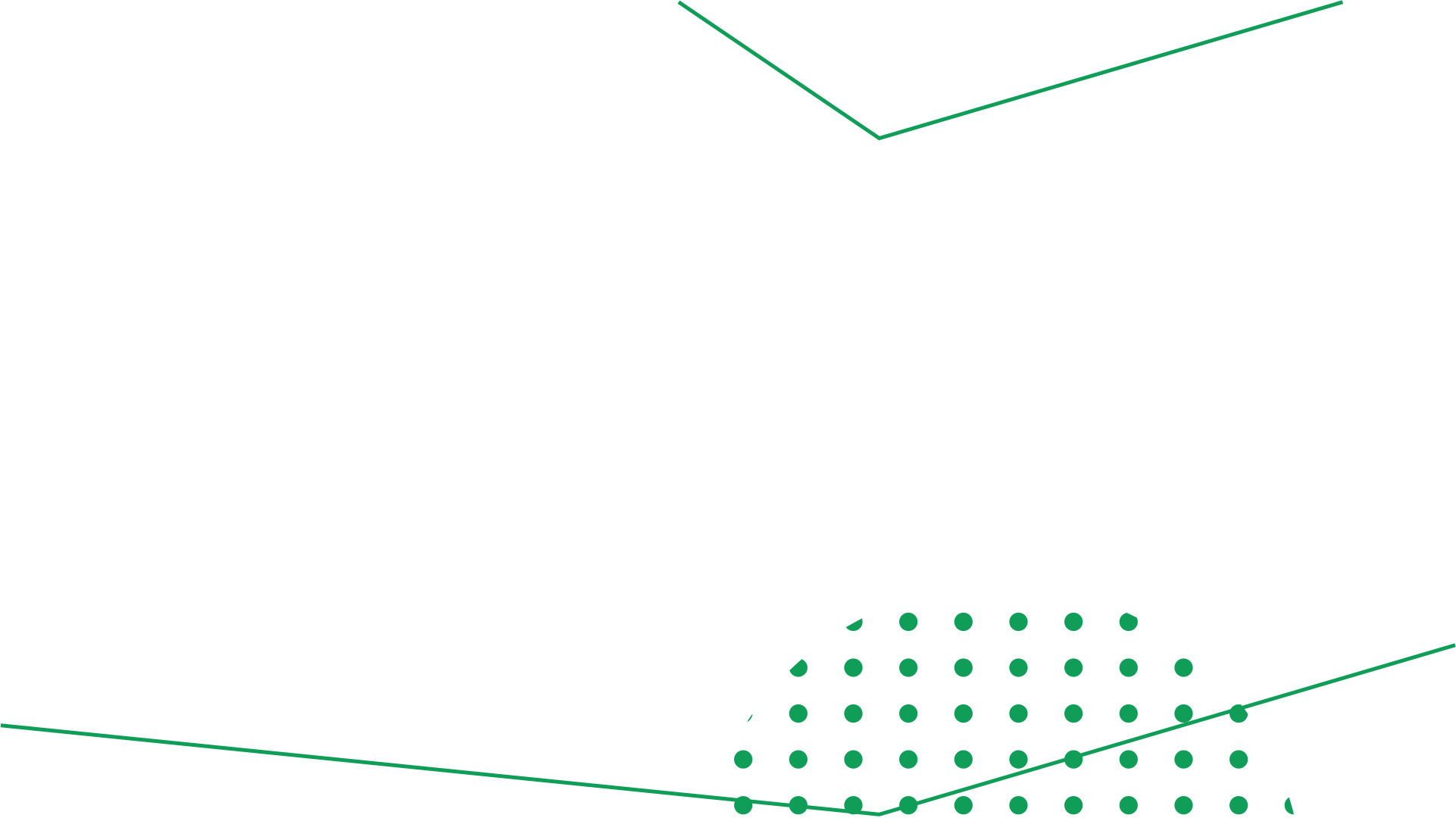 Fluxo de Caixa – Maio/2020
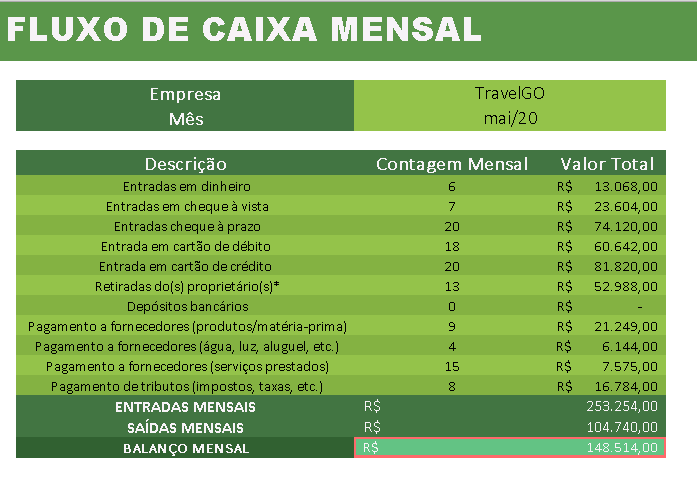 O grupo deverá preencher, separadamente o Modelo de Comprovante de CNPJ. 

Após devidamente preenchido, deve-se tirar um print do documento e anexá-lo nesta apresentação.

O Modelo de Comprovante deverá ser, também, impresso!
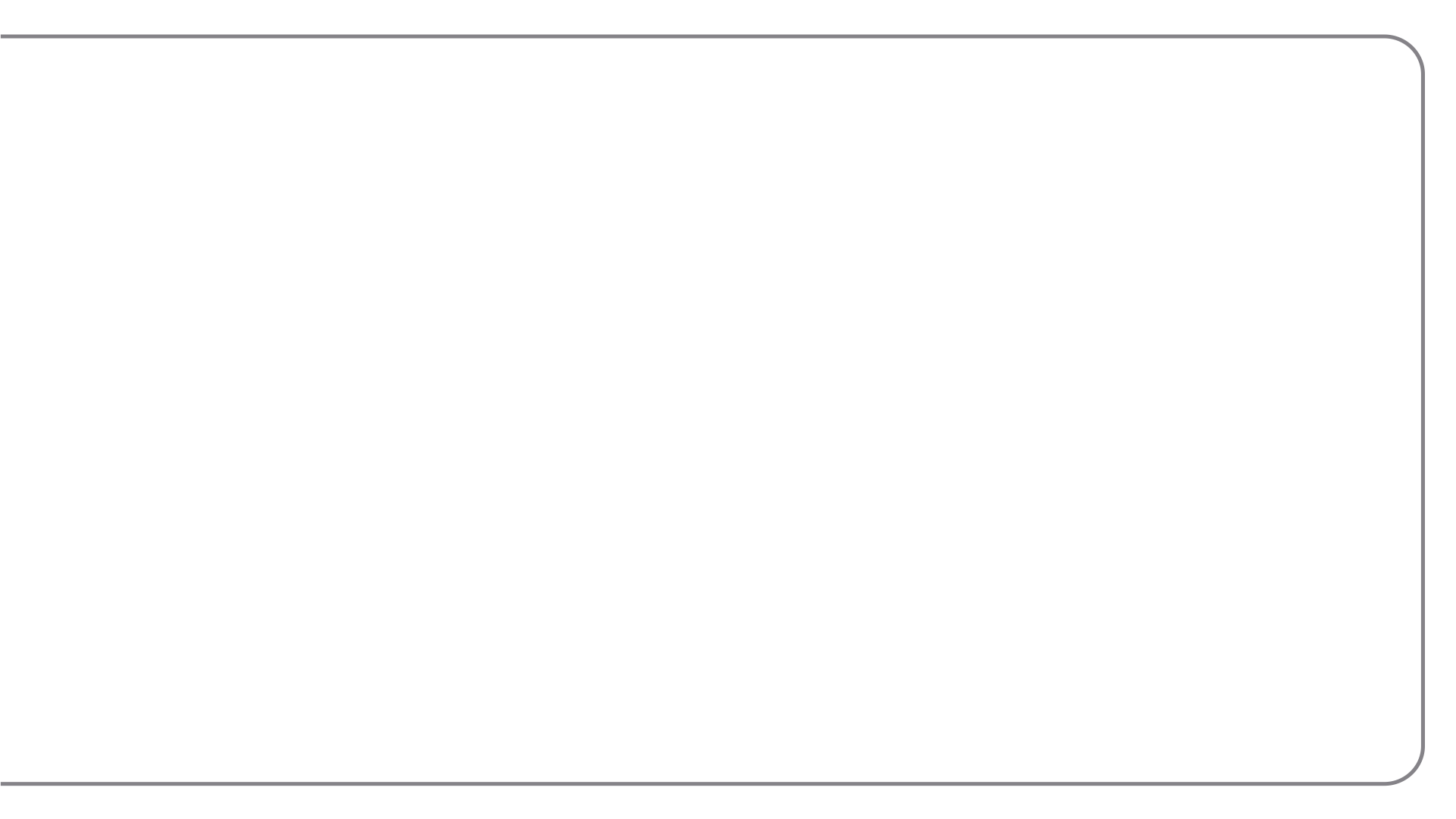 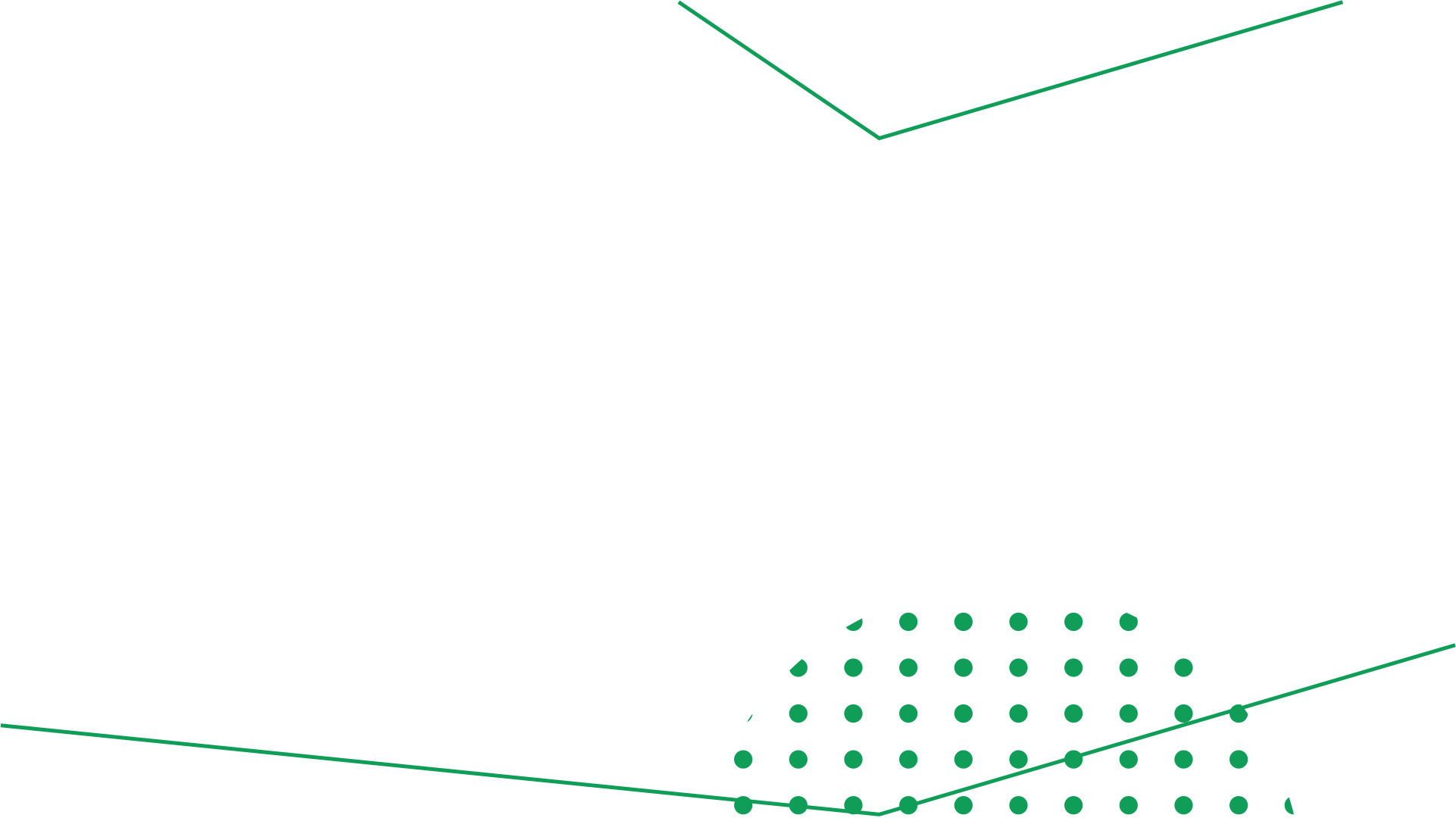 Comprovante CNPJ
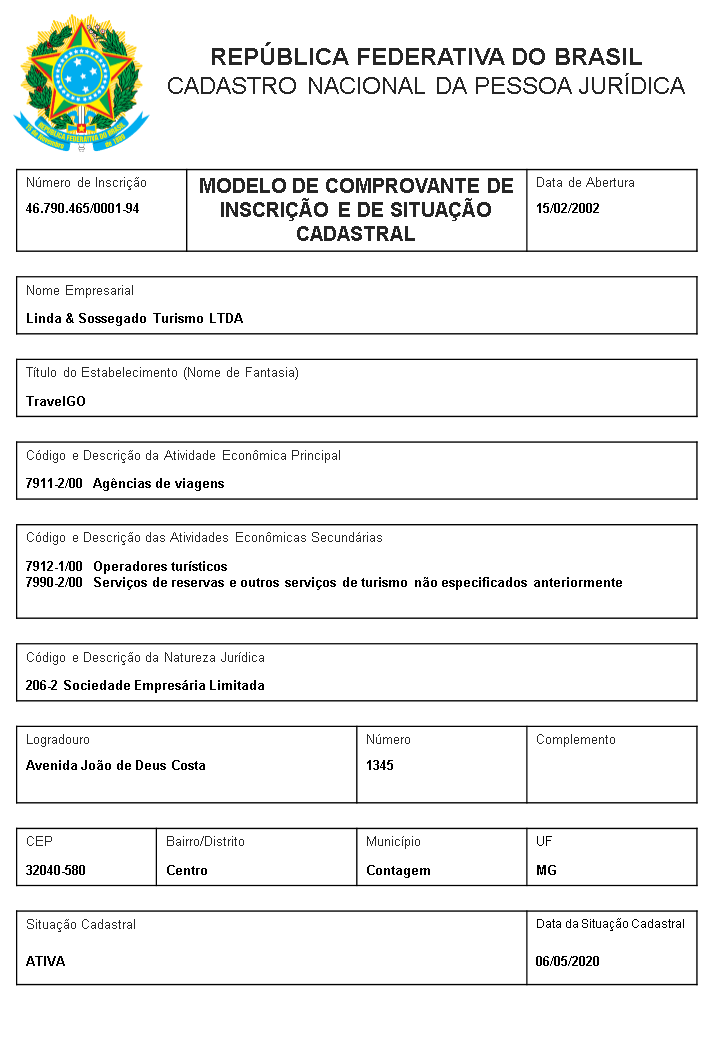 O grupo deverá preencher, separadamente a Ata de Fundação da Empresa. 

Após devidamente preenchida, a mesma deverá ser impressa, assinada, e então fotografada. A foto deverá ser anexada nesta apresentação.
As atas devem ser escritas em um único parágrafo.

A mesma deve conter o nome completo de todos os integrantes do grupo. Os CPFs deverão ser gerados aleatoriamente em sites especializados, como o 4Devs.

Os endereços e demais detalhes poderão ser inventados.
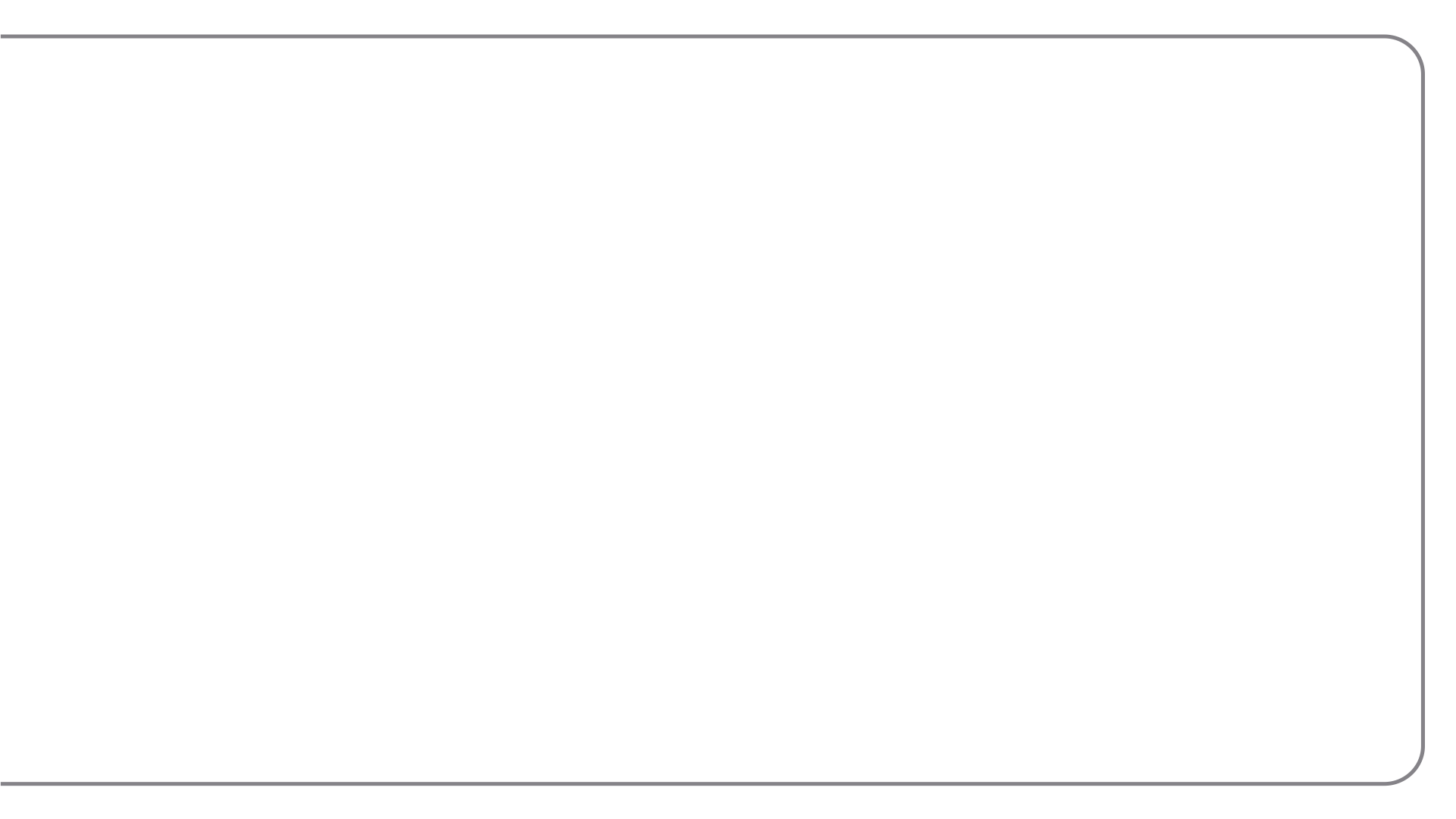 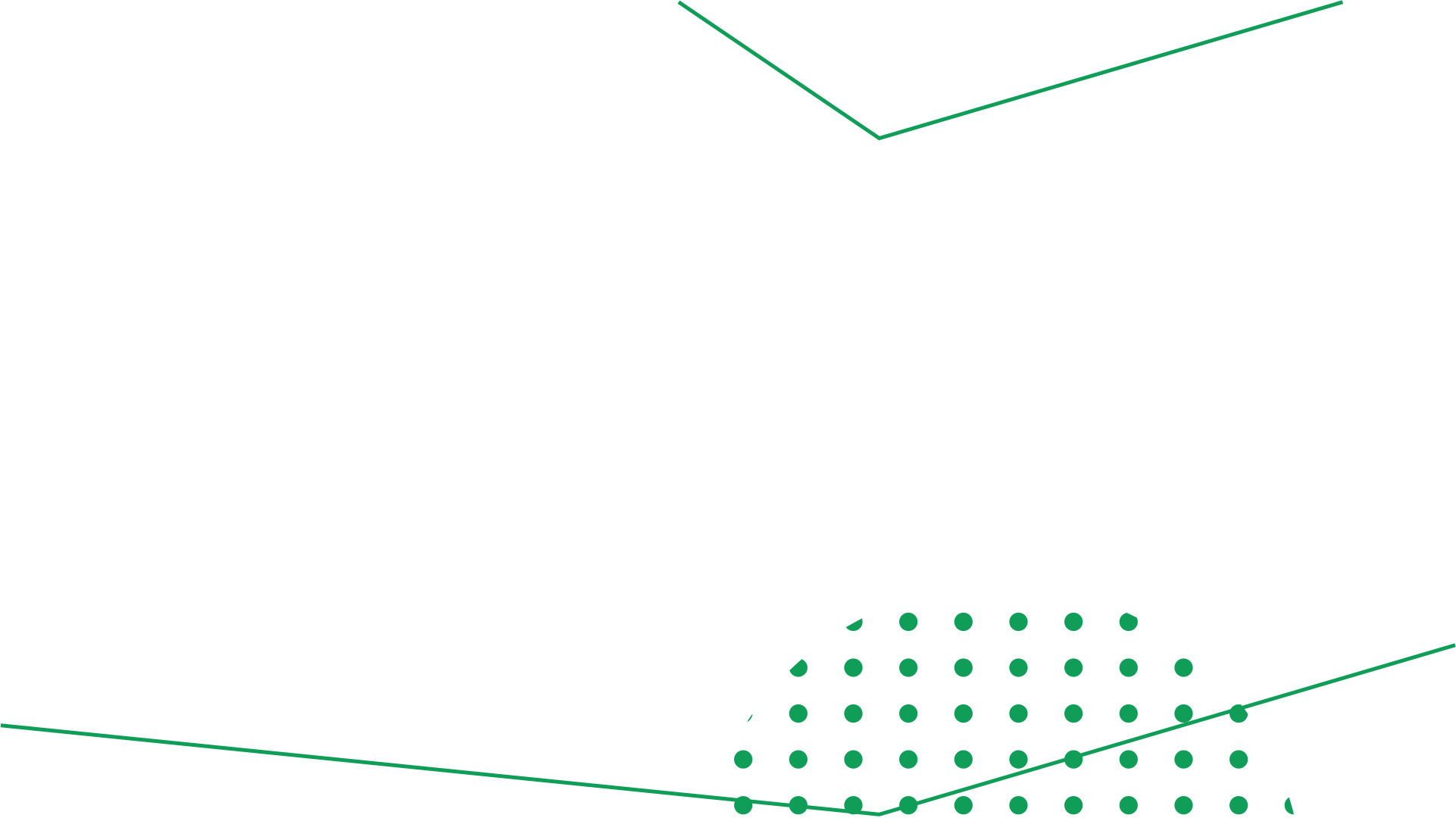 Ata de Fundação
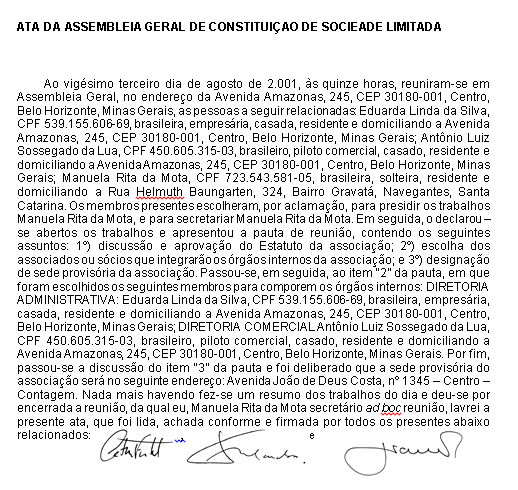 O slide com as referências bibliográficas deverá utilizar o mesmo template dos demais slides.

O tamanho da fonte das referências poderá ser menor que os demais slides (exemplo: 20 ponto)

Todas as aulas publicadas no site possuem uma sessão com as referências bibliográficas já formatadas nas normas ABNT.
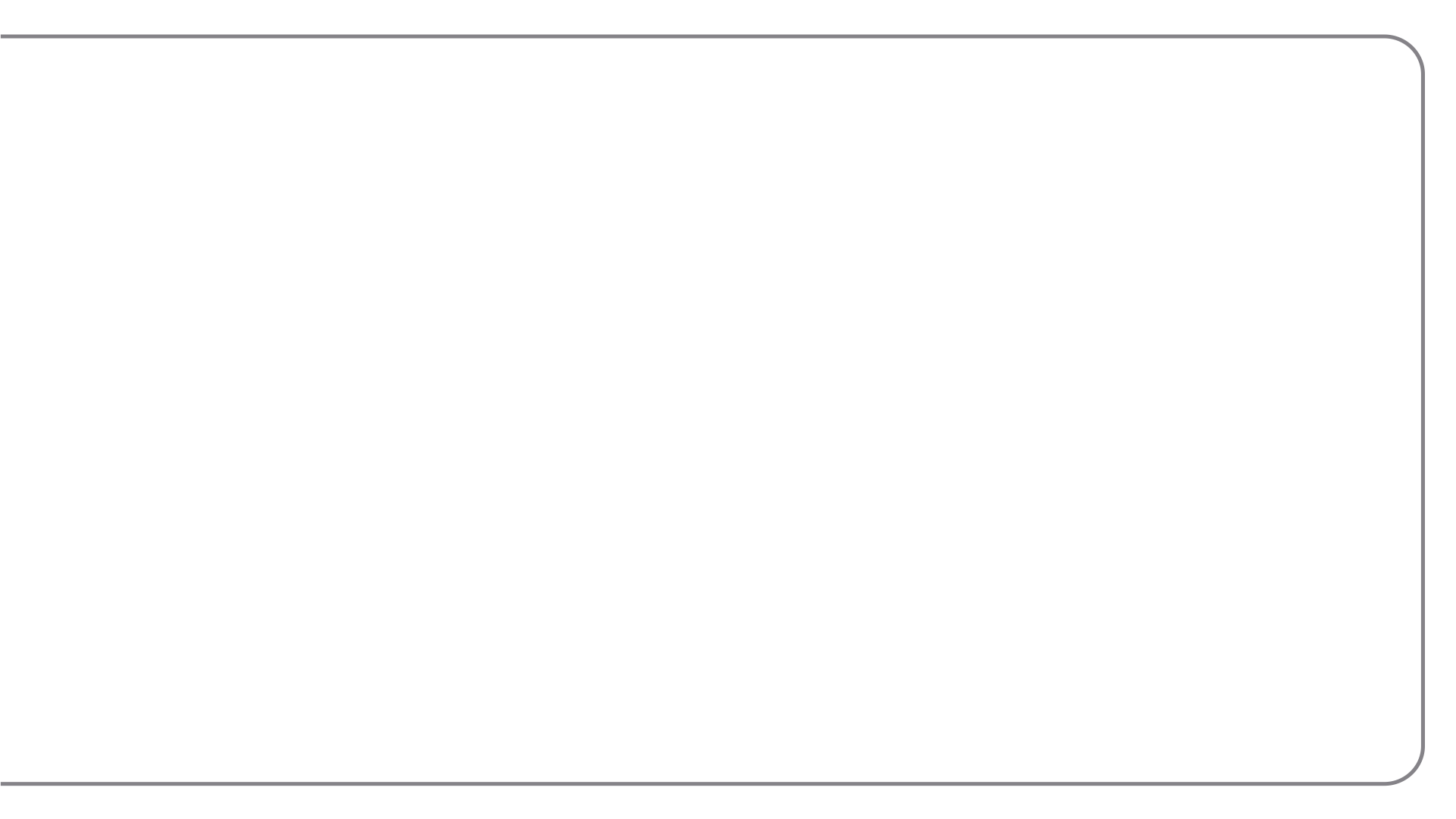 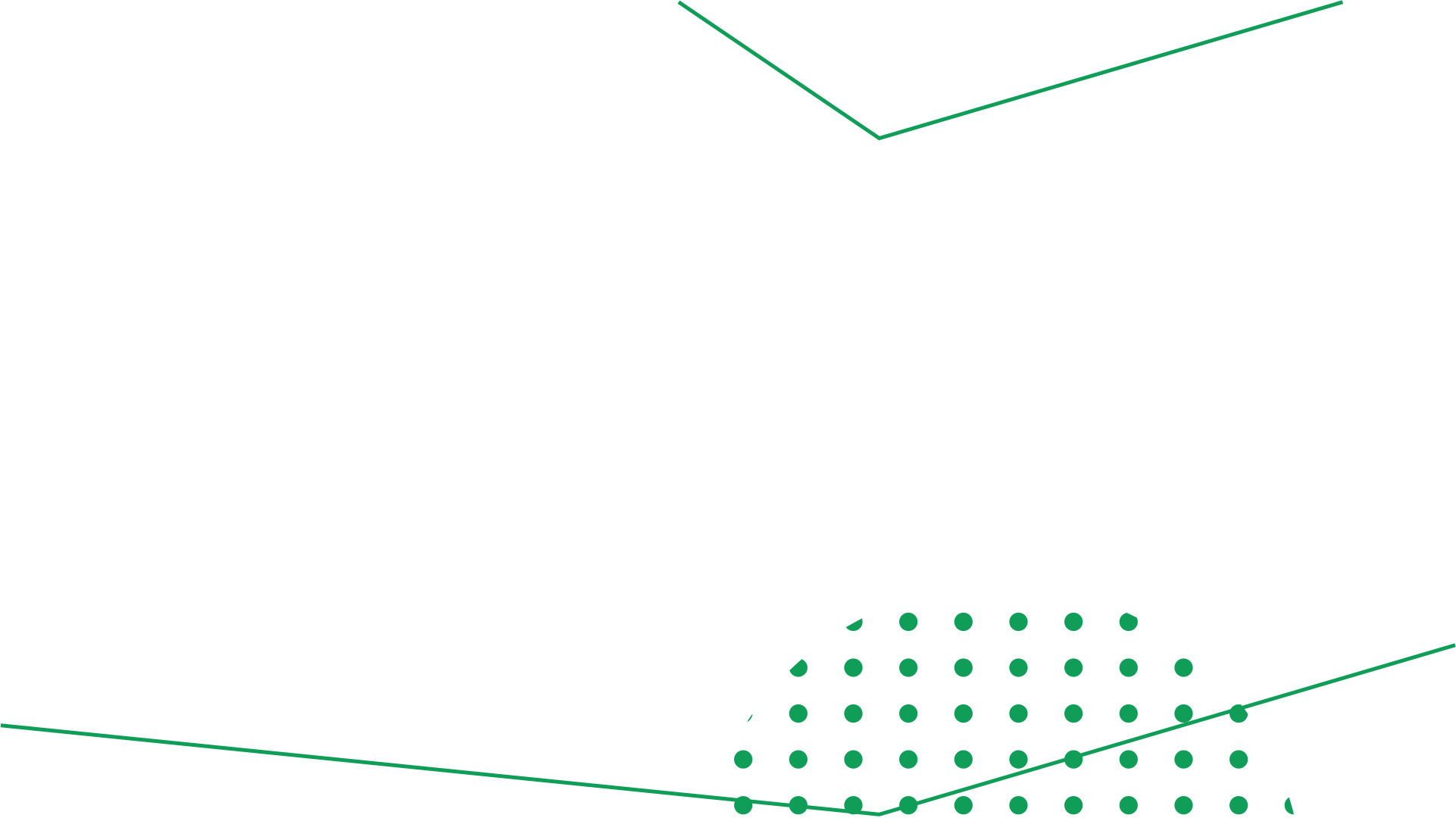 Referências Bibliográficas
BACARJI, Alencar Garcia. Formação Incial e Continuada Auxiliar Administrativo. Curitiba: Instituto Federal do Paraná, 2012. Disponível em https://bit.ly/3e9aqsA. Acesso em 20 de mar. de 2020.

BRASIL. Lei nº 9.394, de 20 de dezembro de 1996. Estabelece as Diretrizes e Bases da Educação Nacional. Diário Oficial da União. Brasília, DF. Disponível em: https://bit.ly/3cKPWEK. Acesso em: 24 abr. de 2020.

BRASIL. CFA. Resolução Normativa CFA nº 537, de 22 de março de 2018. Aprova o Código de Ética dos Profissionais de Administração previsto na Lei nº 4.769, de 09 de setembro de 1965. Disponível em https://bit.ly/2QCq6dz. Acesso en 20 de mar. de 2020.

ESTRADA, R. J. S.; NETO, L. M.; AUGUSTIN, E. S. Planejamento estratégico pessoal. Revista de Ciências da Administração, Florianópolis, p. 118-145, jan. 2011. ISSN 2175-8077. Disponível em: https://bit.ly/2KyefK1. Acesso em: 24 abr. de 2020.

...
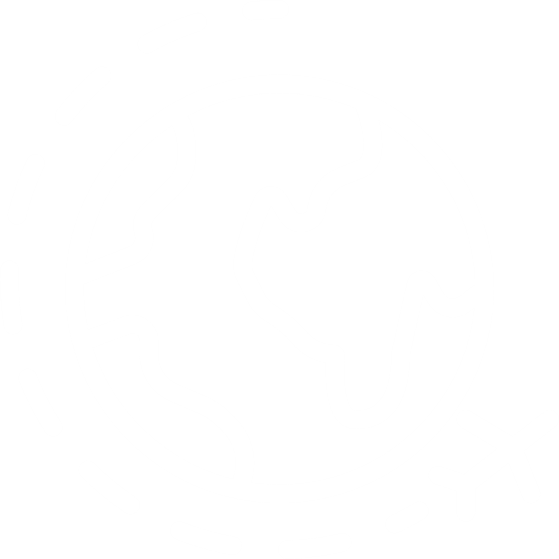 Muito obrigado!
TravelGO